ПОЧЕМУ МЫ 
ПРАЗДНУЕМ ПАСХУ?
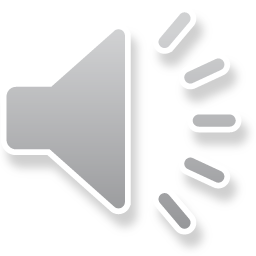 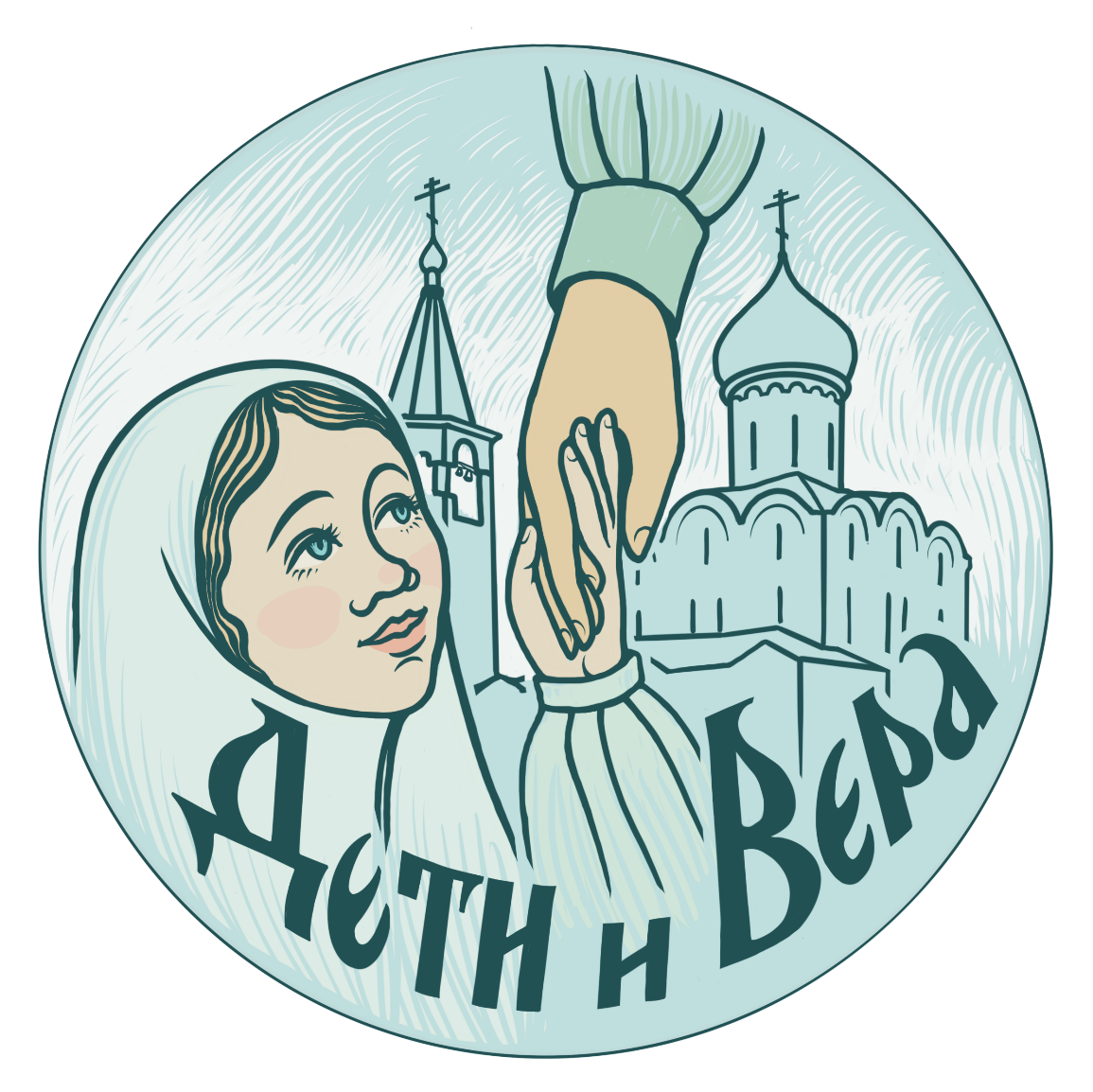 Просветительский проект творческой группы «Дети и вера»
Что мы знаем о Пасхе?
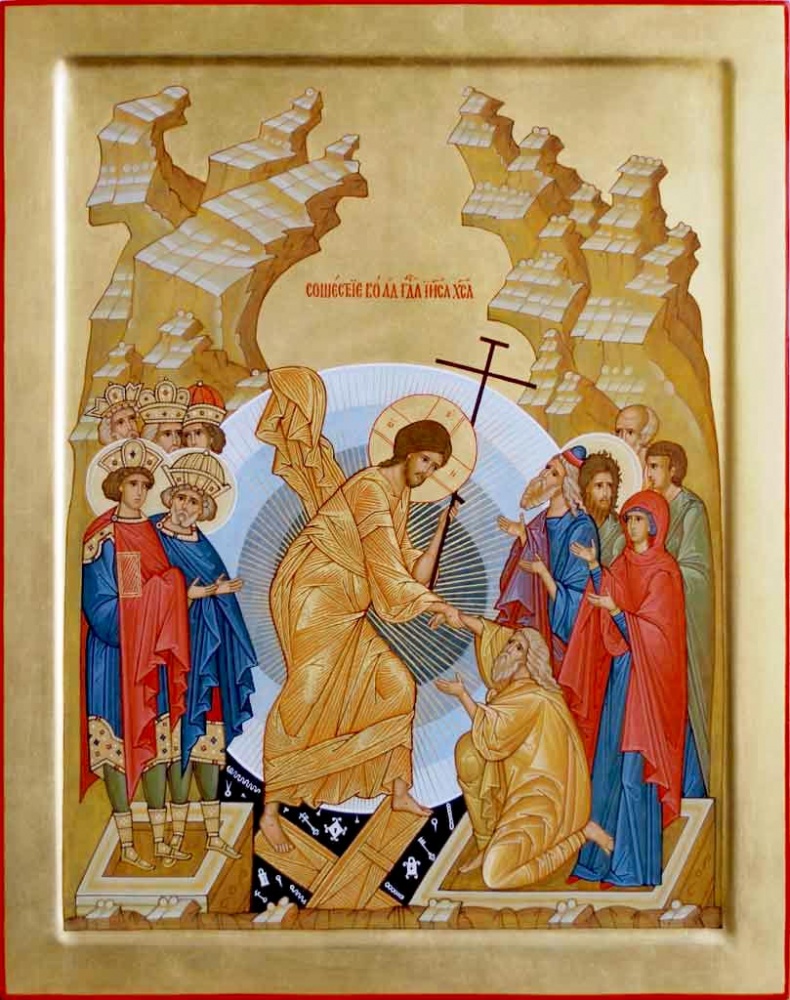 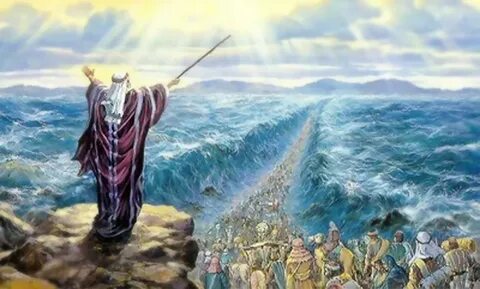 Празднование Пасхи установлено 
в Ветхом Завете
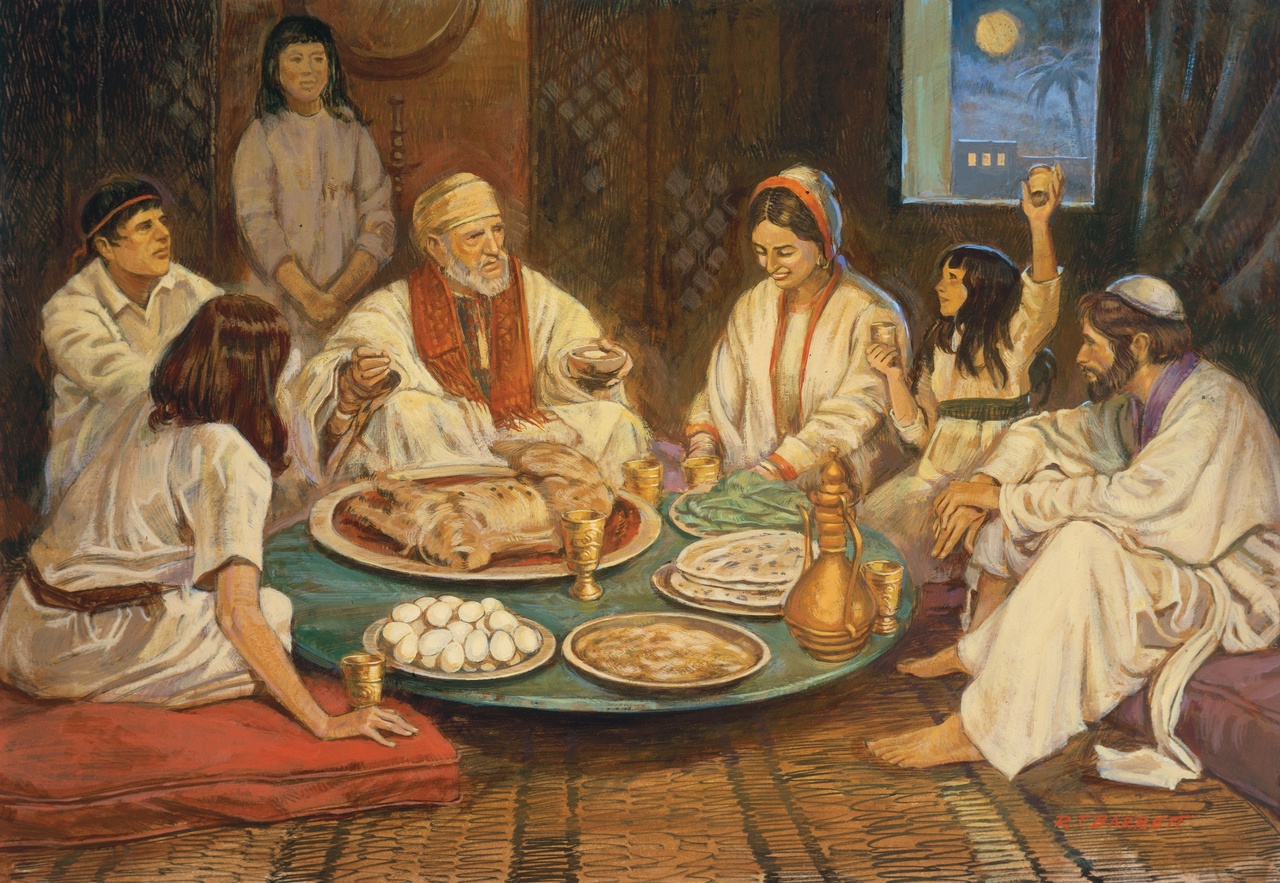 Оно связано с ИЗБАВЛЕНИЕМ избранного народа Божия 
ОТ египетского РАБСТВА
Во времена Иакова и Иосифа 
евреи ПЕРЕСЕЛИЛИСЬ В ЕГИПЕТ
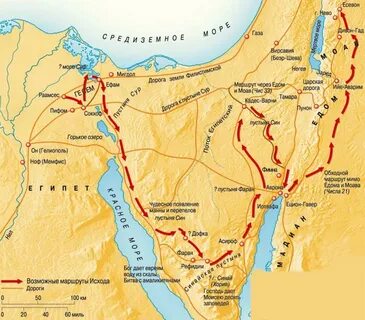 Иосиф, проданный братьями в рабство, 
был на высоком посту у фараона
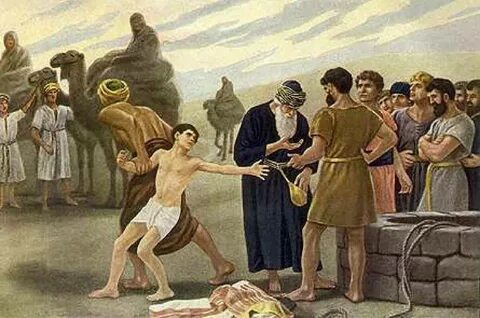 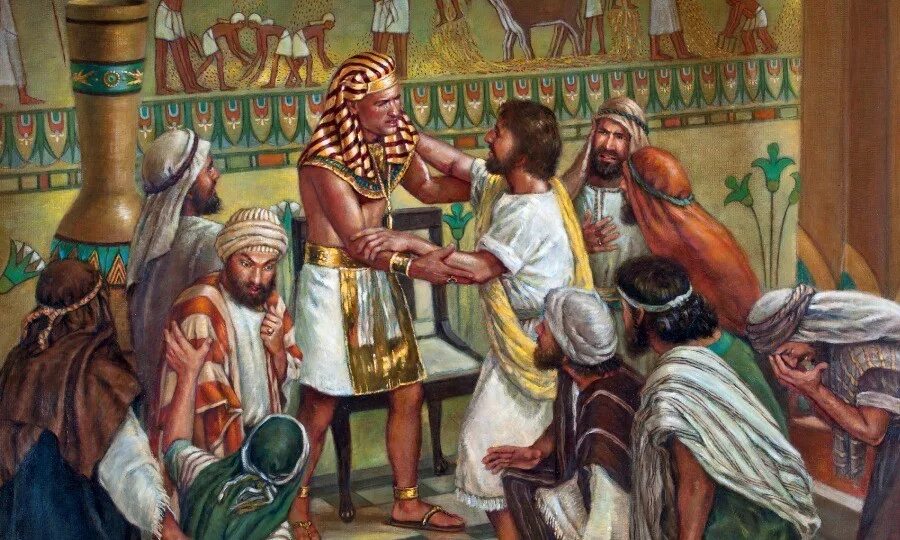 Со временем египтяне забыли заслуги Иосифа и ПОРАБОТИЛИ евреев
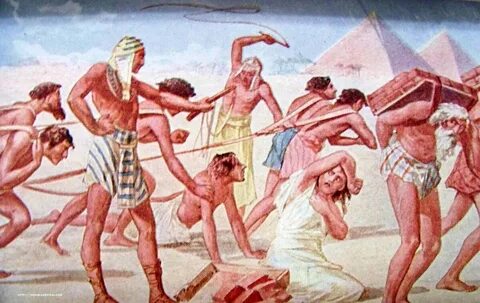 Чтоб вывести избранный народ из земли Египетской, 
Бог послал Моисея
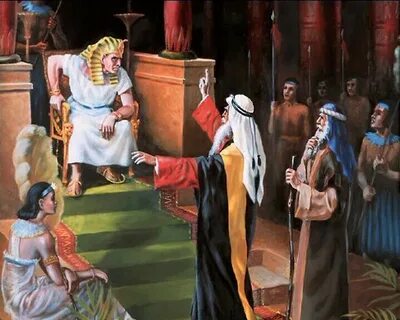 Моисей пришел к фараону и сказал, 
что его народ нужно отпустить – так хочет Бог
Фараон не хотел отпускать рабов
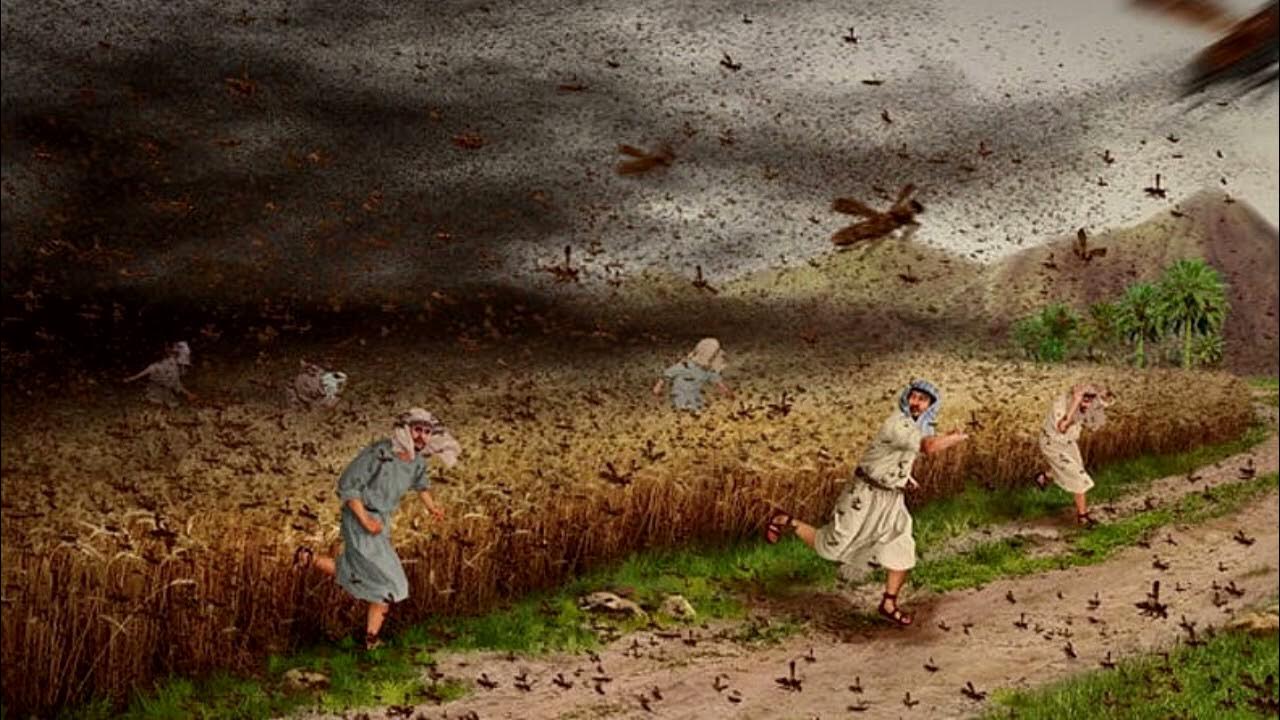 Тогда Бог послал на Египет великие БЕДСТВИЯ
Из 10 казней самой страшной была десятая.
Ангел УМЕРТВИЛ ВСЕХ ПЕРВЕНЦЕВ египетских от человека до скота
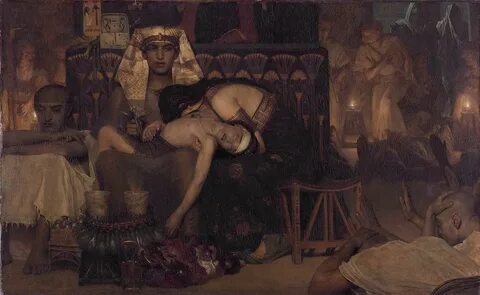 В их числе был и сын фараона
Евреям через Моисея Бог велел принести в жертву ЯГНЕНКА 
и его кровью помазать косяки дверей
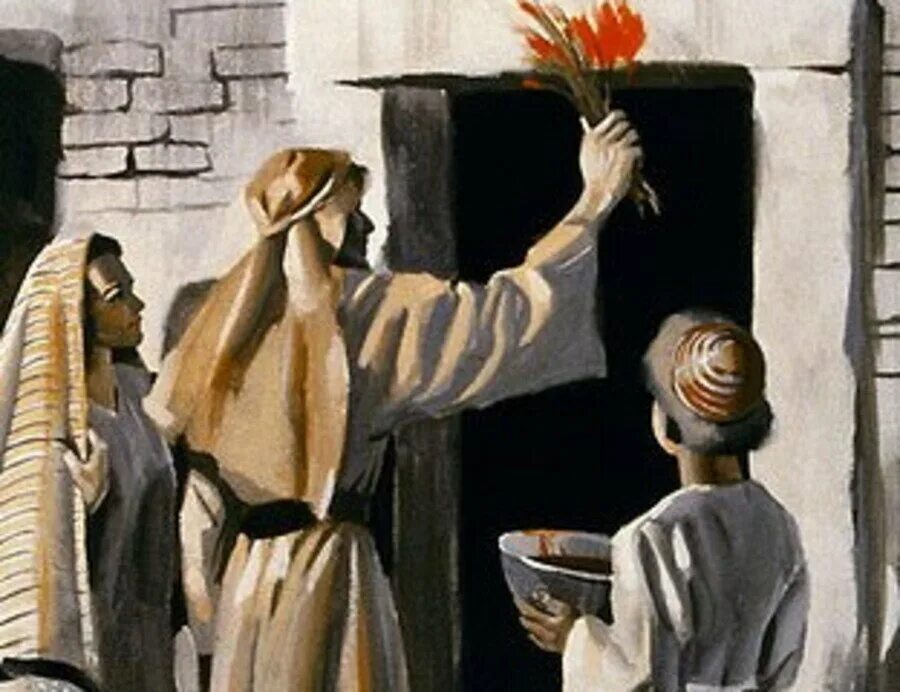 Мимо таких домов Ангел ПРОШЕЛ МИМО
Это событие и легло в основу 
праздника Пасхи
Слово «пасха» 
означает 
«прошел мимо»
Потрясенный фараон ОТПУСТИЛ евреев
Но потом передумал и бросился 
в ПОГОНЮ
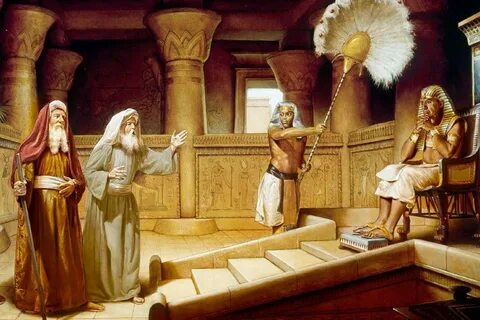 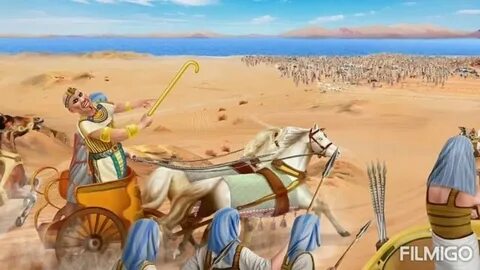 Тогда Моисей КРЕСТООБРАЗНО осенил море жезлом.
Подул сильный ветер, и МОРЕ РАССТУПИЛОСЬ
Евреи дошли до Красного моря. 
Позади них был фараон.
Впереди – водная бездна
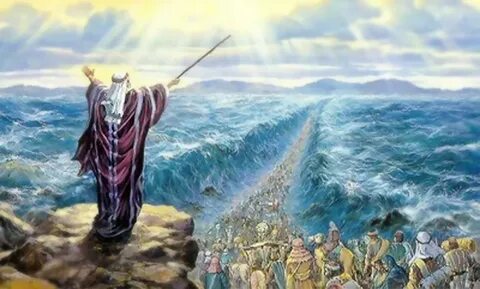 Евреи прошли по дну моря. 
И как только последний из них вышел на берег, море сомкнулось
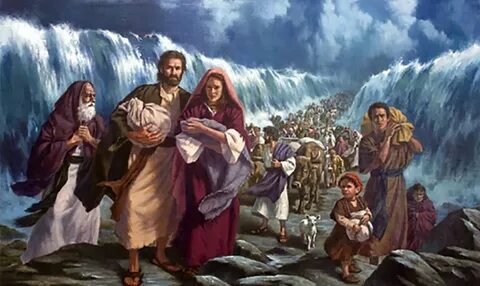 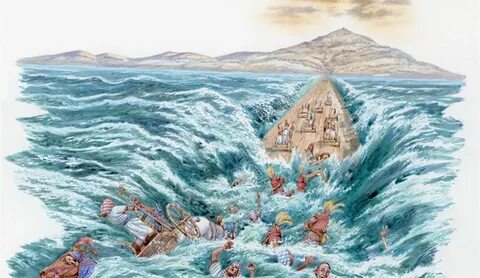 Тогда Бог повелел избранному народу 
ежегодно вспоминать этот день: 
приносить в жертву целого ягненка и вкушать его 
с пресным хлебом и горькими травами
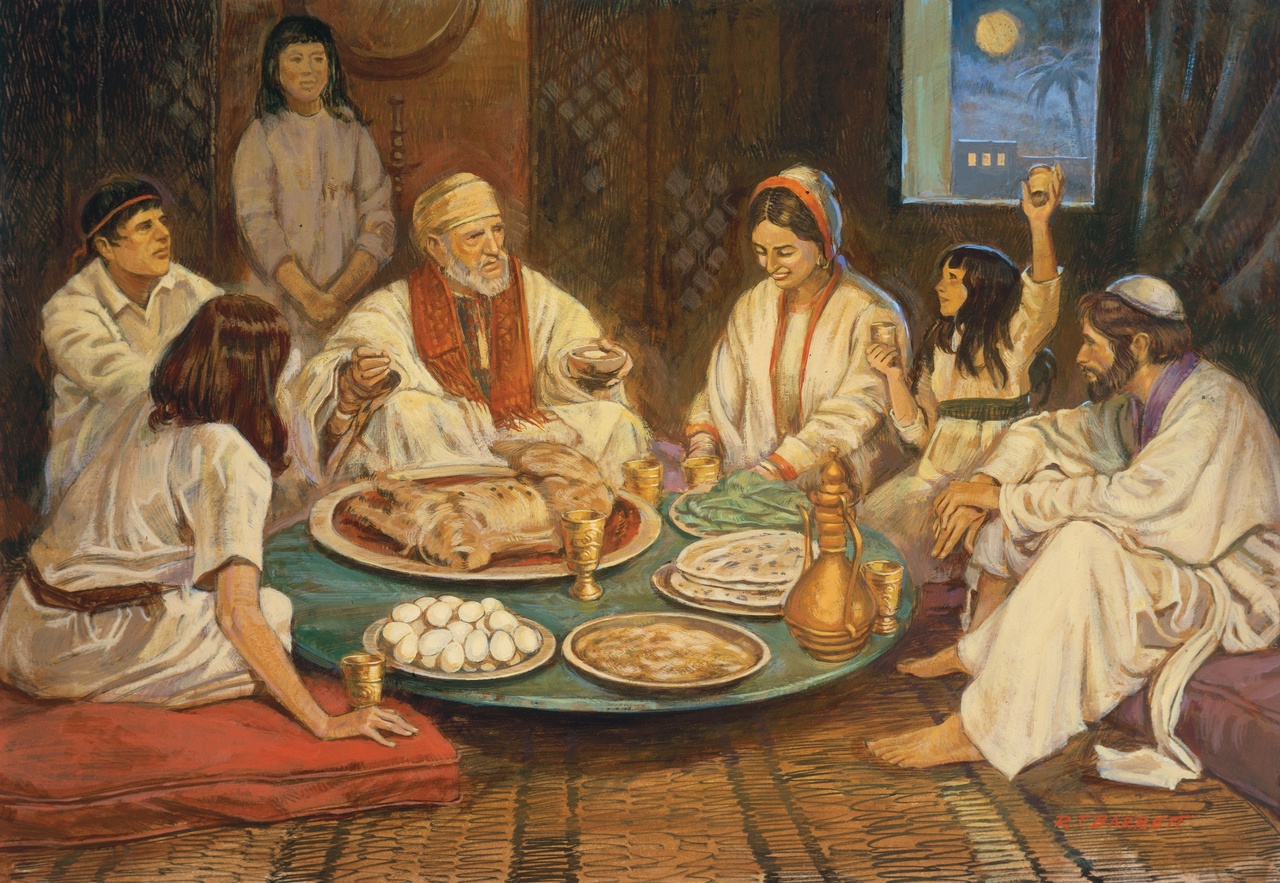 Этот обычай строго соблюдал и Исус Христос. 
По случаю Пасхи Он совершил Тайную вечерю
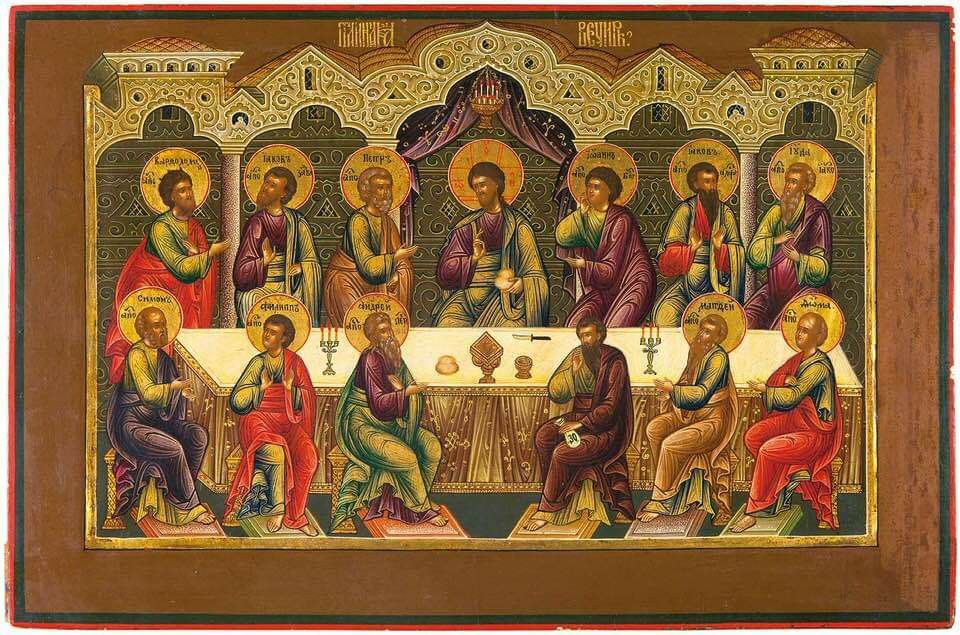 Но по совершении основного обряда, 
Господь установил новый обычай
Подал чашу ВИНА и сказал: 
«Пийте от нея вси. 
Се есть Кровь Моя Нового Завета, яже за вы и за многия изливаемая во оставление грехов»
Христос преломил ХЛЕБ и сказал: 
«Приимите и ядите, 
се есть тело Мое, за вы ломимое 
во оставление грехов»
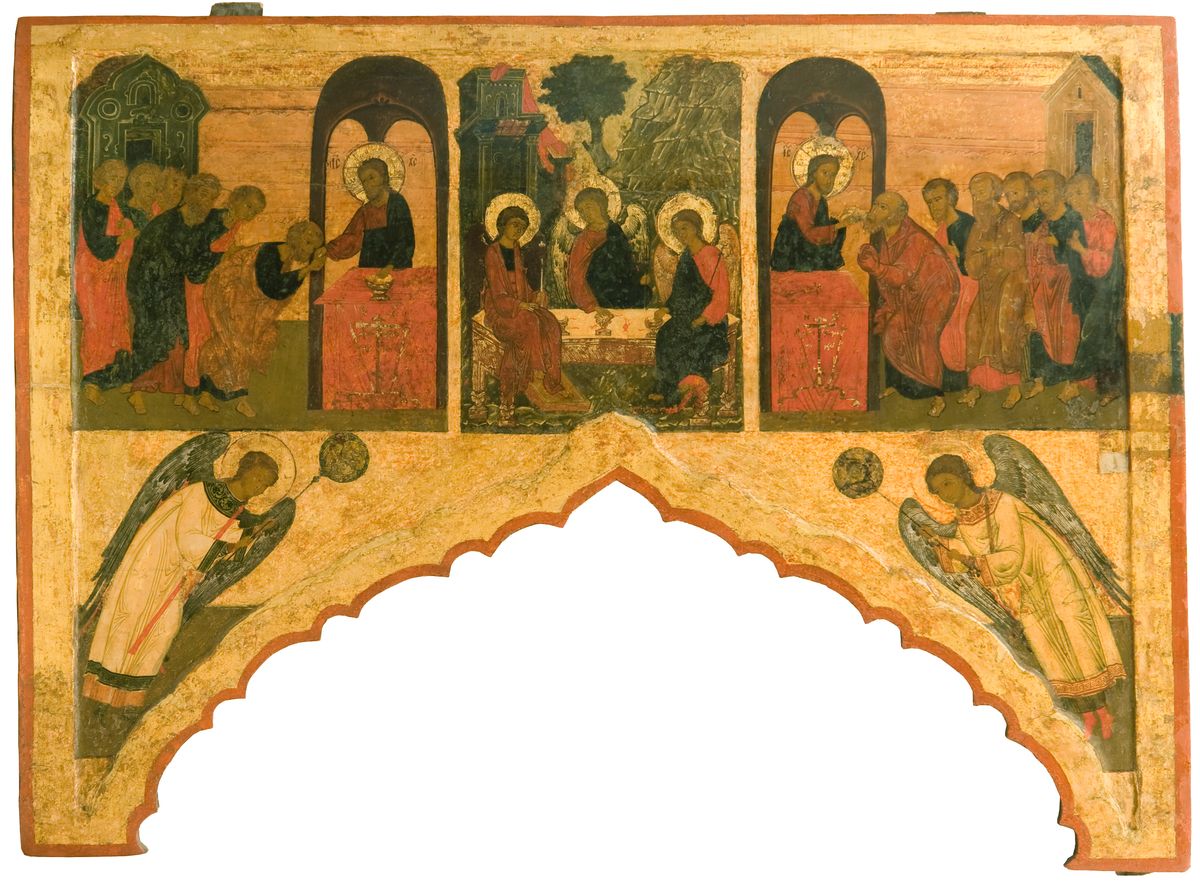 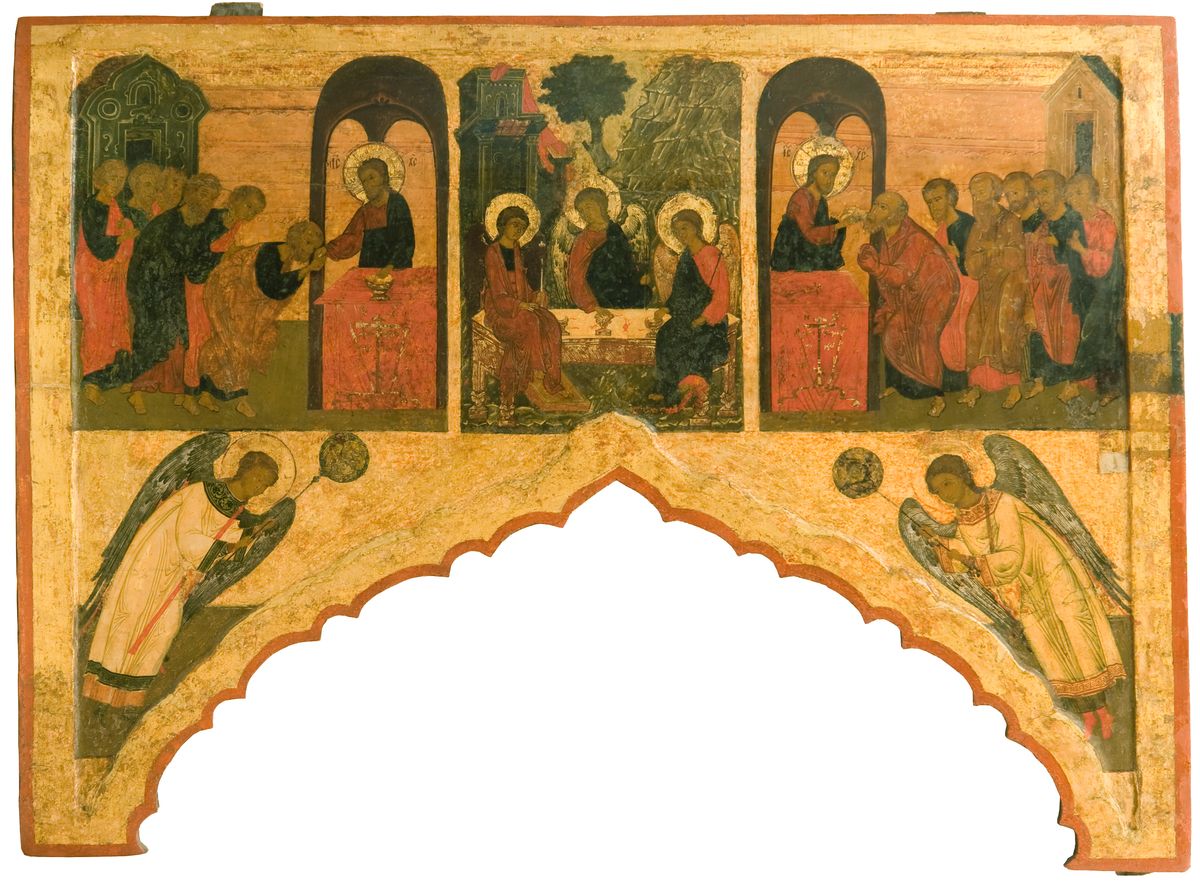 Далее случилась череда СТРАШНЫХ СОБЫТИЙ, 
которые облекли ветхозаветные образы НОВЫМ СМЫСЛОМ
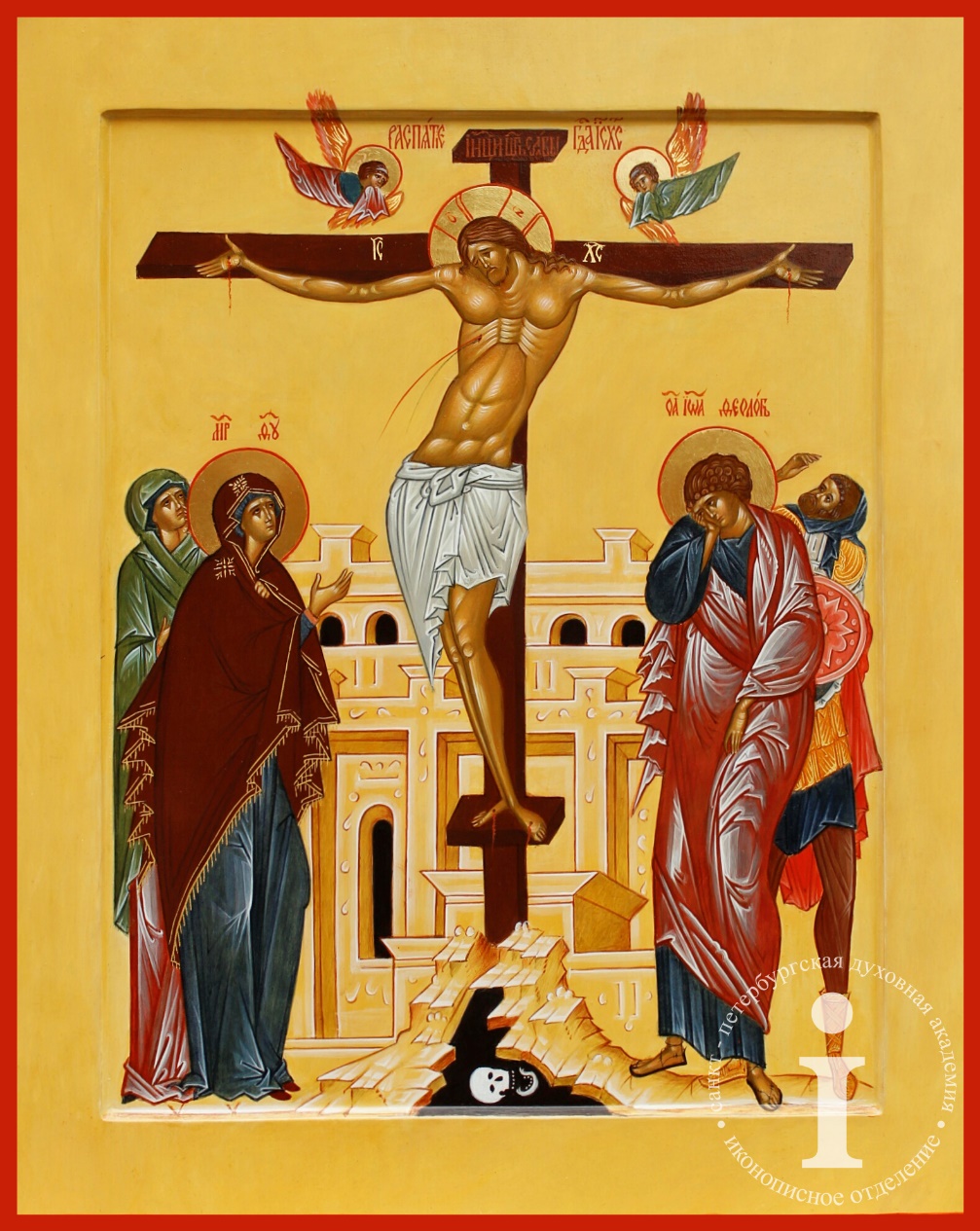 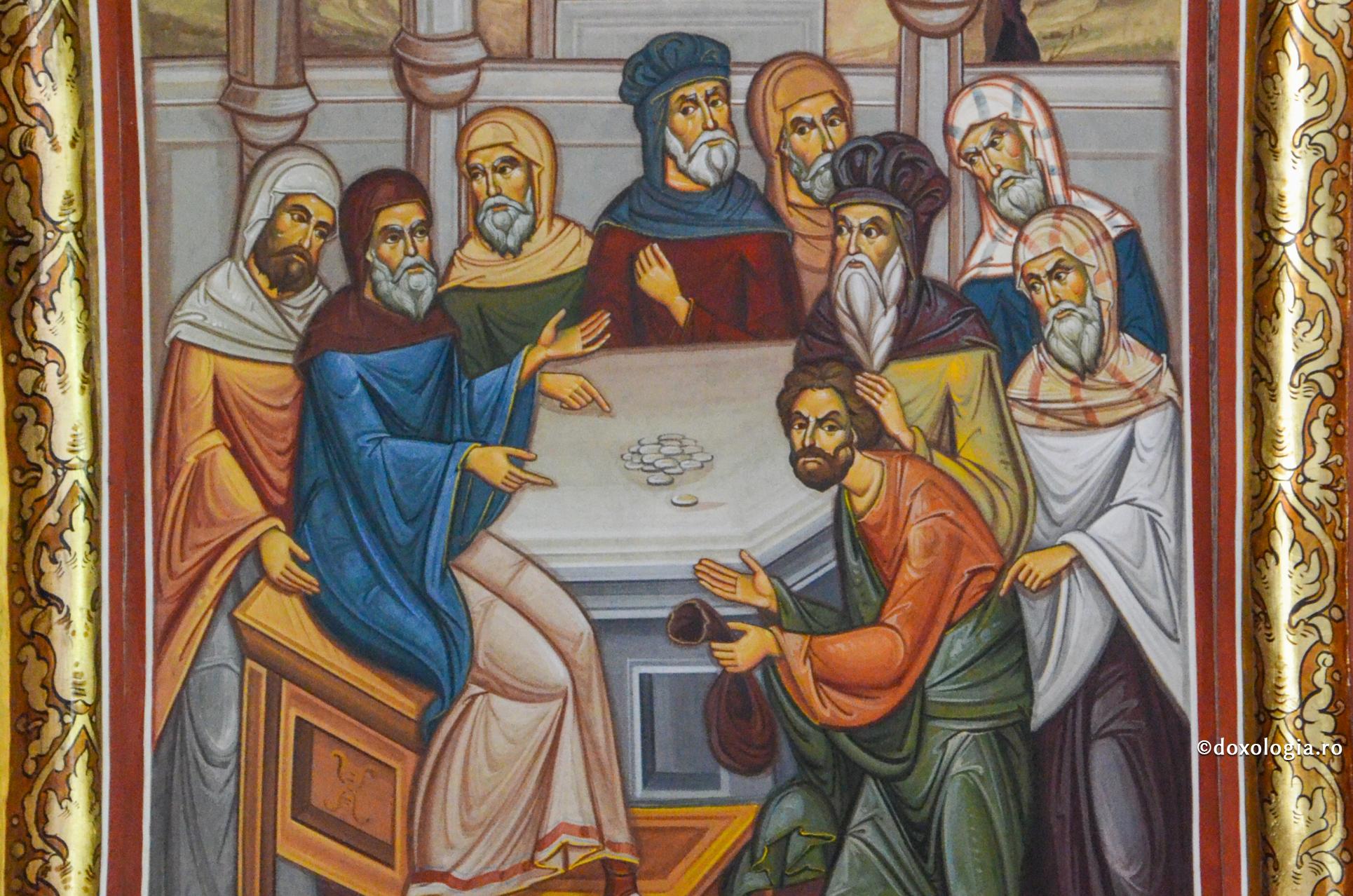 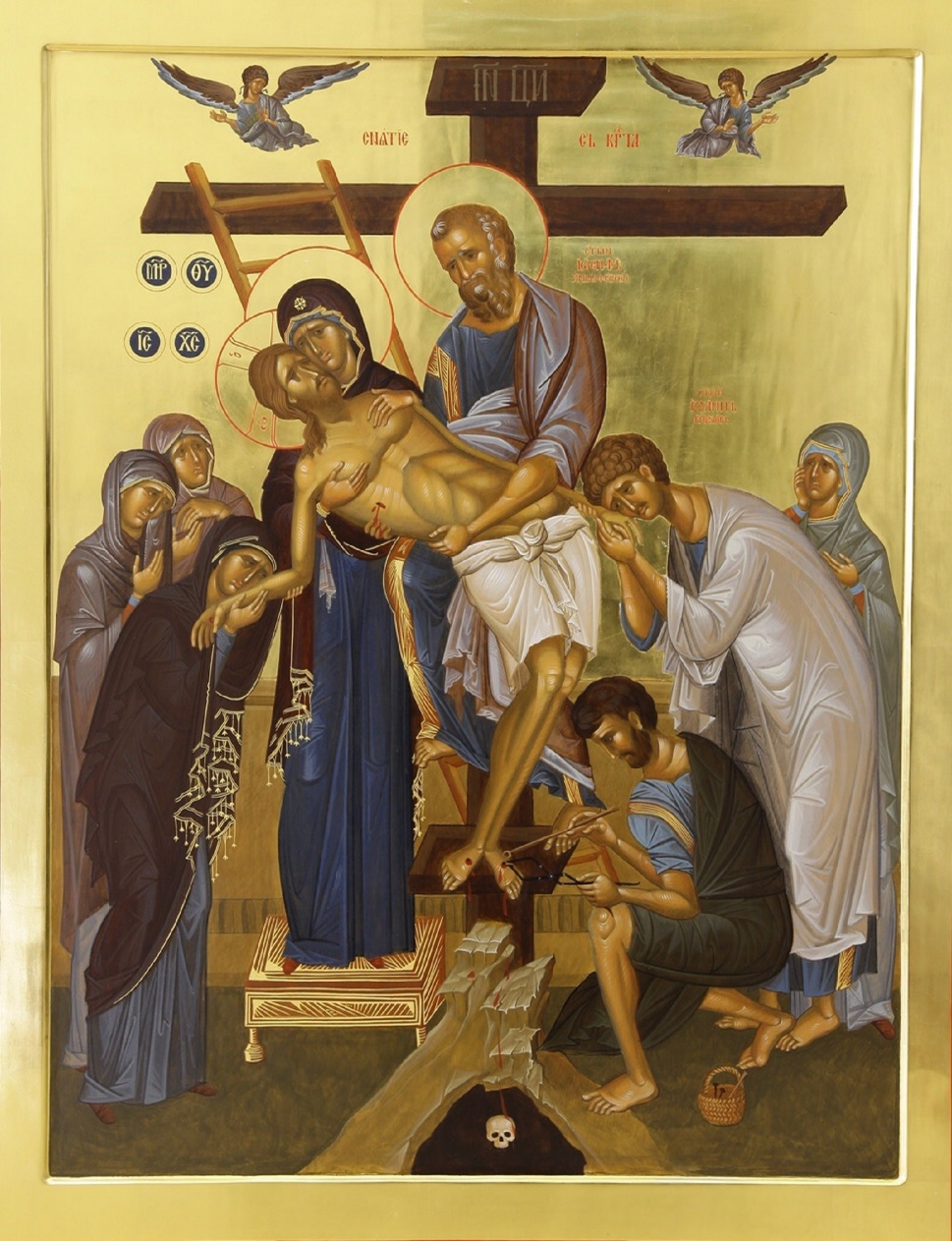 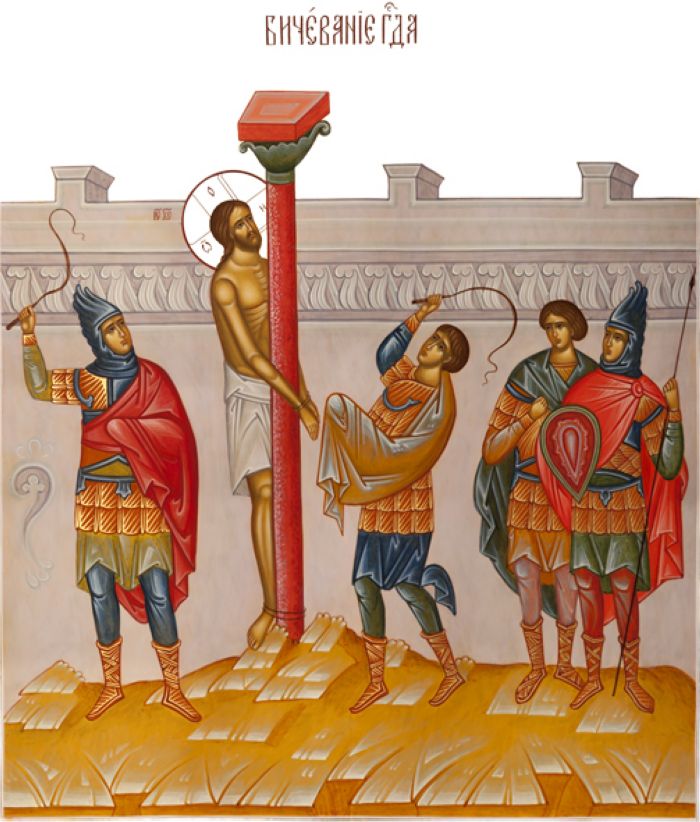 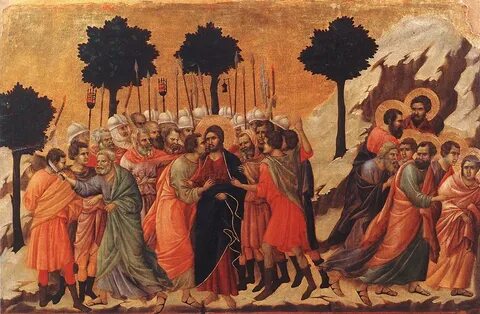 СУББОТА  была для евреев днем покоя
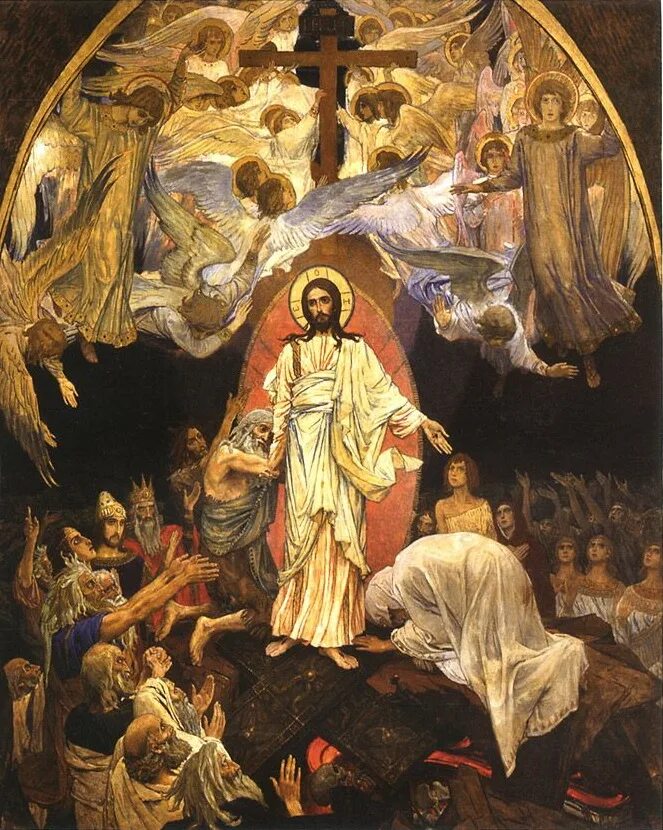 В Субботу великую Душа распятого Христа СОШЛА В АД
Начиная с Адама, ад принимал души ВСЕХ людей, 
так как на КАЖДОМ человеке лежала печать 
первородного греха
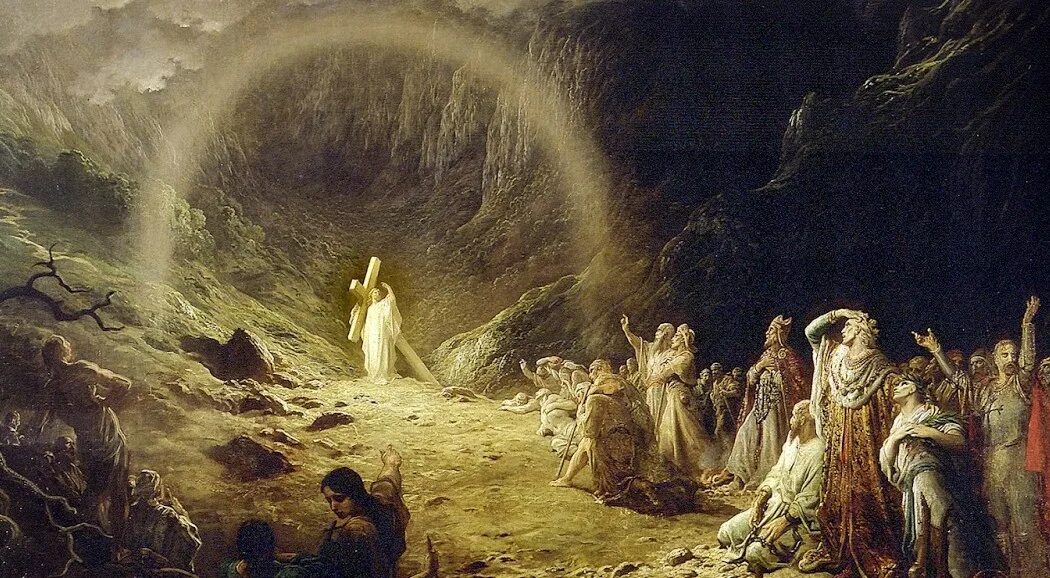 Теперь ад увидел перед собой безгрешную Душу, 
и поэтому не мог принять Её
Тогда Христос Своей властью вывел из ада души праведных
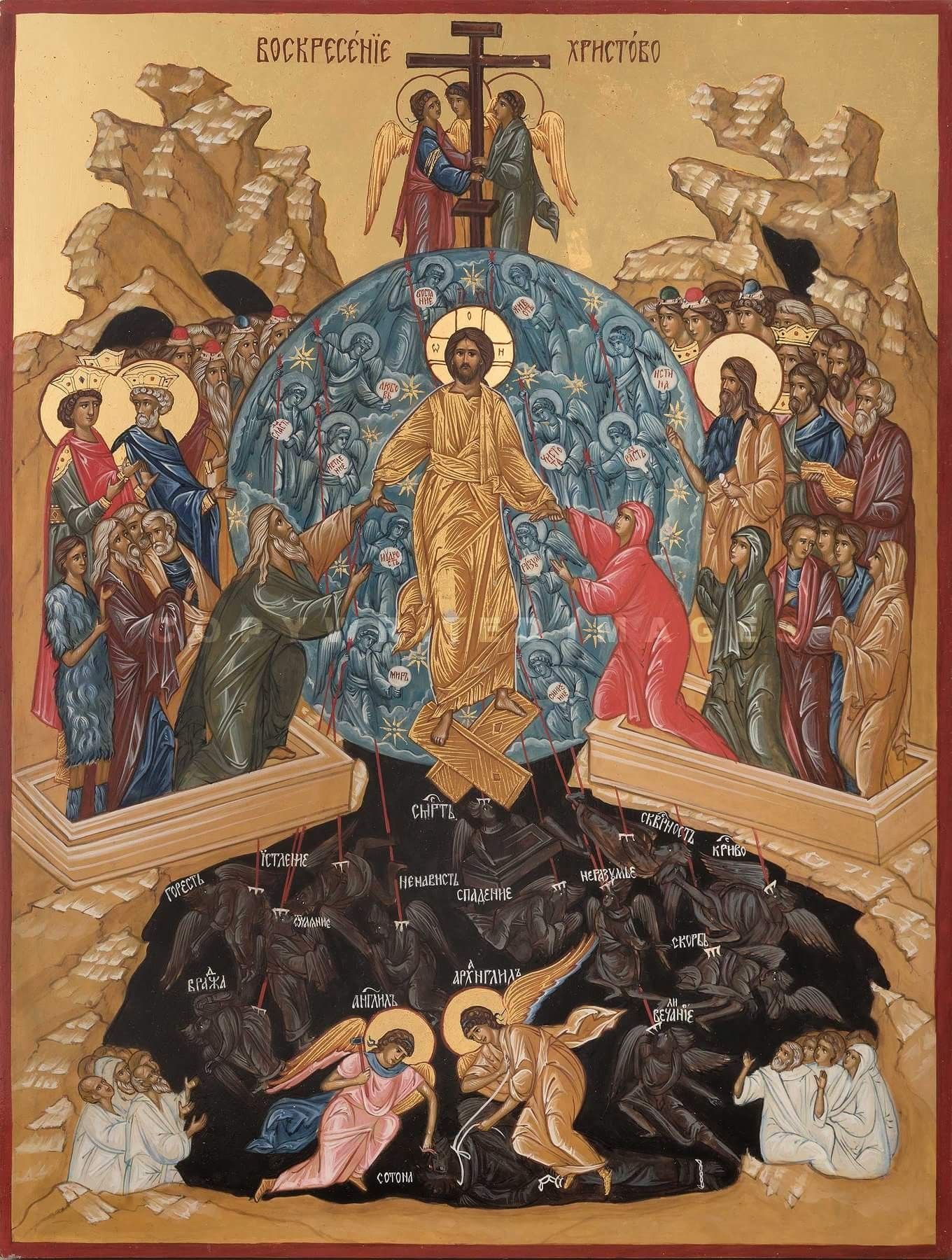 и водворил в Царство небесное
Кровь ХРИСТА, Сына Божия, избавила все человечество от вечной смерти
Ветхозаветной жертвой был ЯГНЕНОК. 
Его кровь избавила народ Божий от телесной смерти
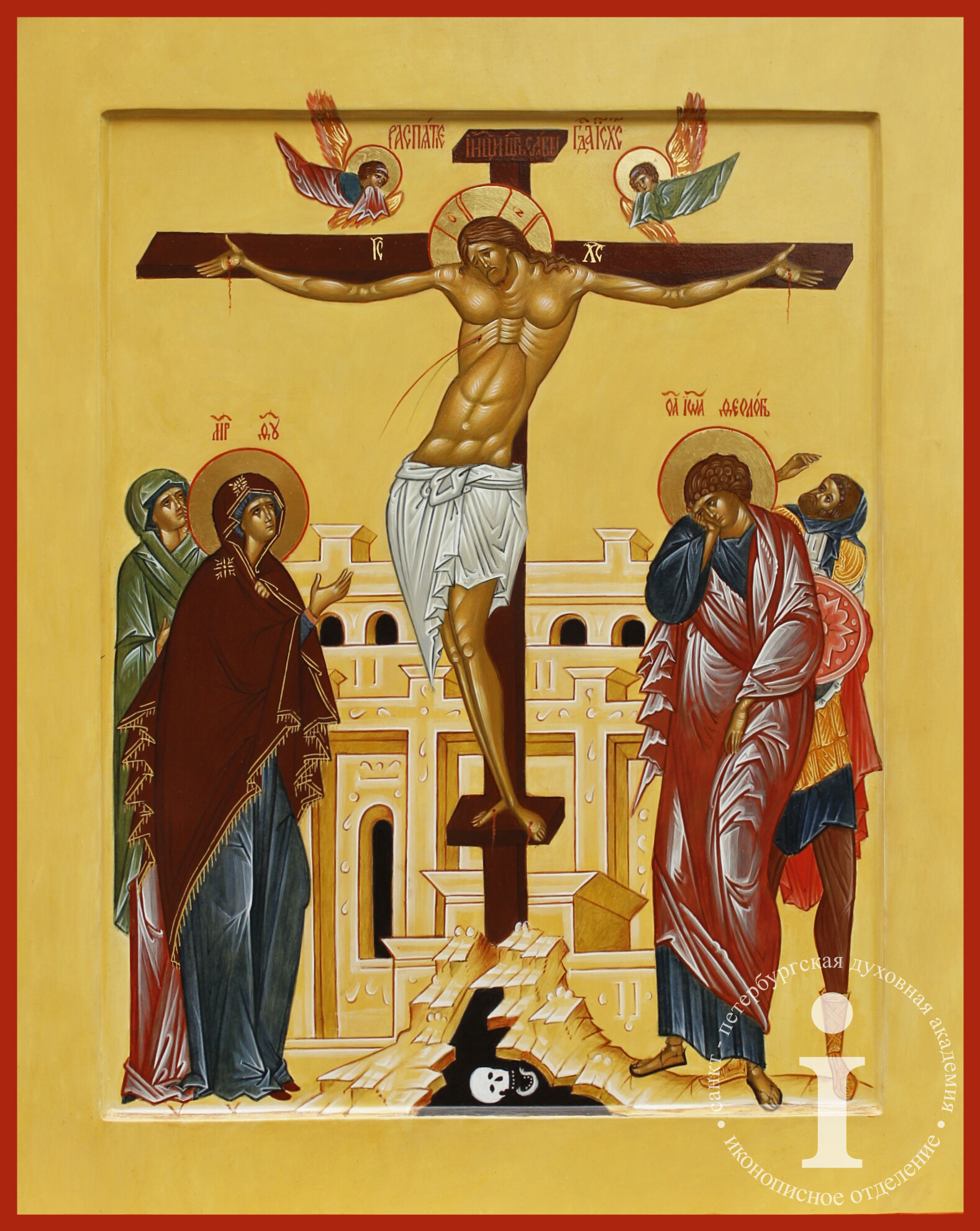 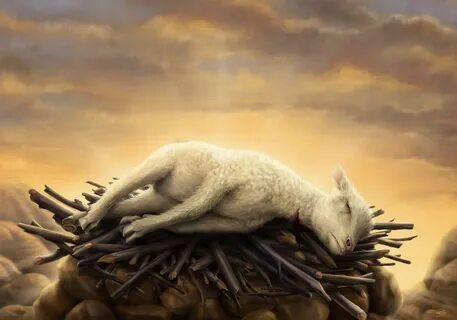 Моисей провел по морю людей из рабства 
к СВОБОДНОЙ ЖИЗНИ
Христос Своими страданиями и смертью на Кресте открыл людям путь в ЖИЗНЬ ВЕЧНУЮ
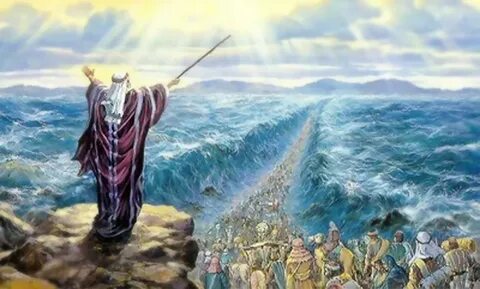 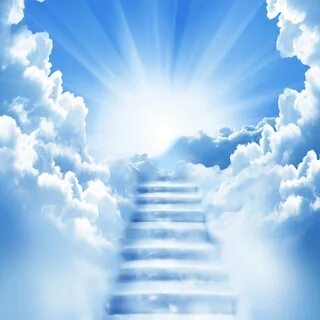 Пасха – радостный и долгожданный праздник
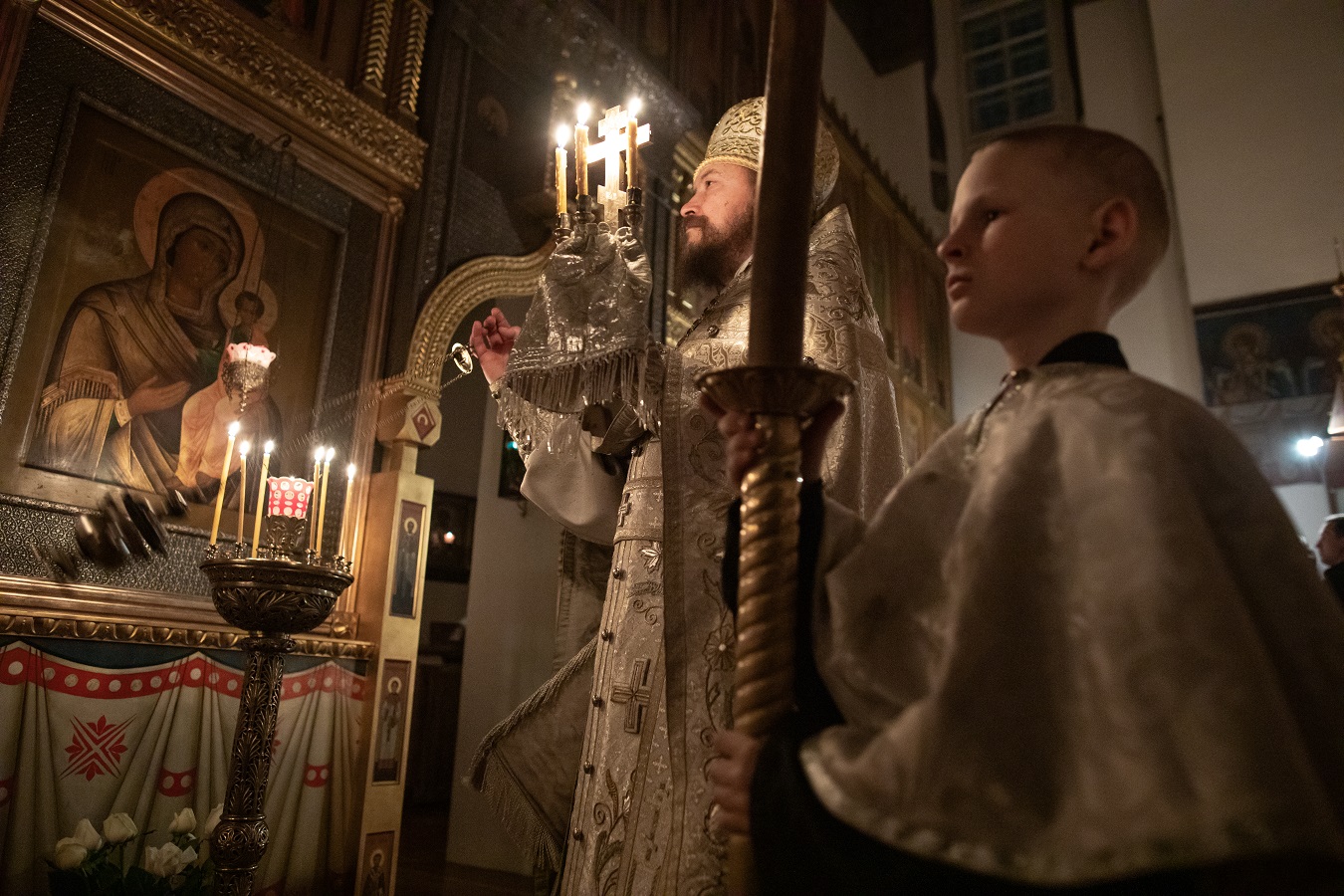 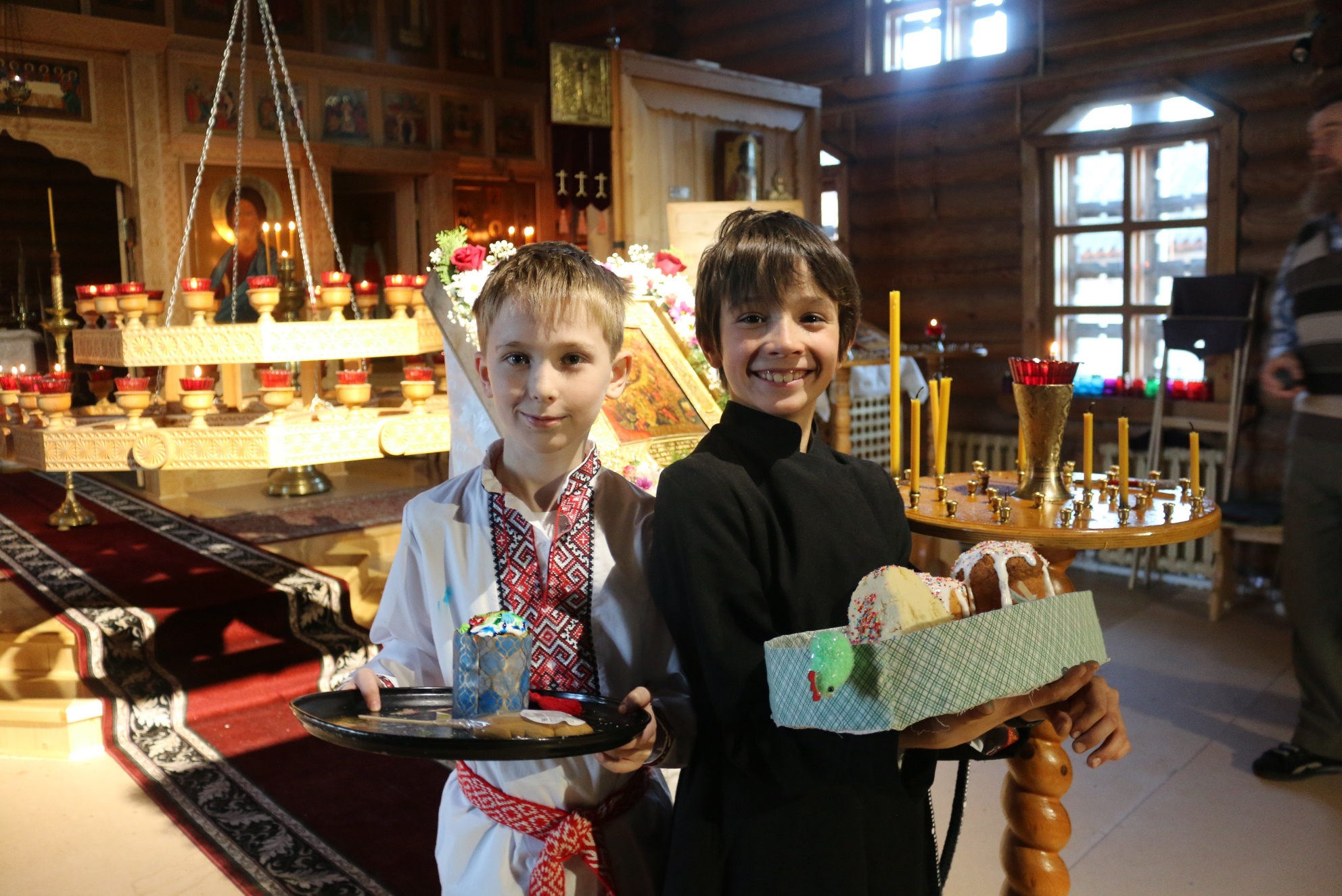 но чтобы понять и прочувствовать этот праздник,
нужно ПРОЖИТЬ ВЕЛИКИЙ ПОСТ
Неделя православия
Неделя Крестопоклонная
Неделя преподобной Марии Египетской
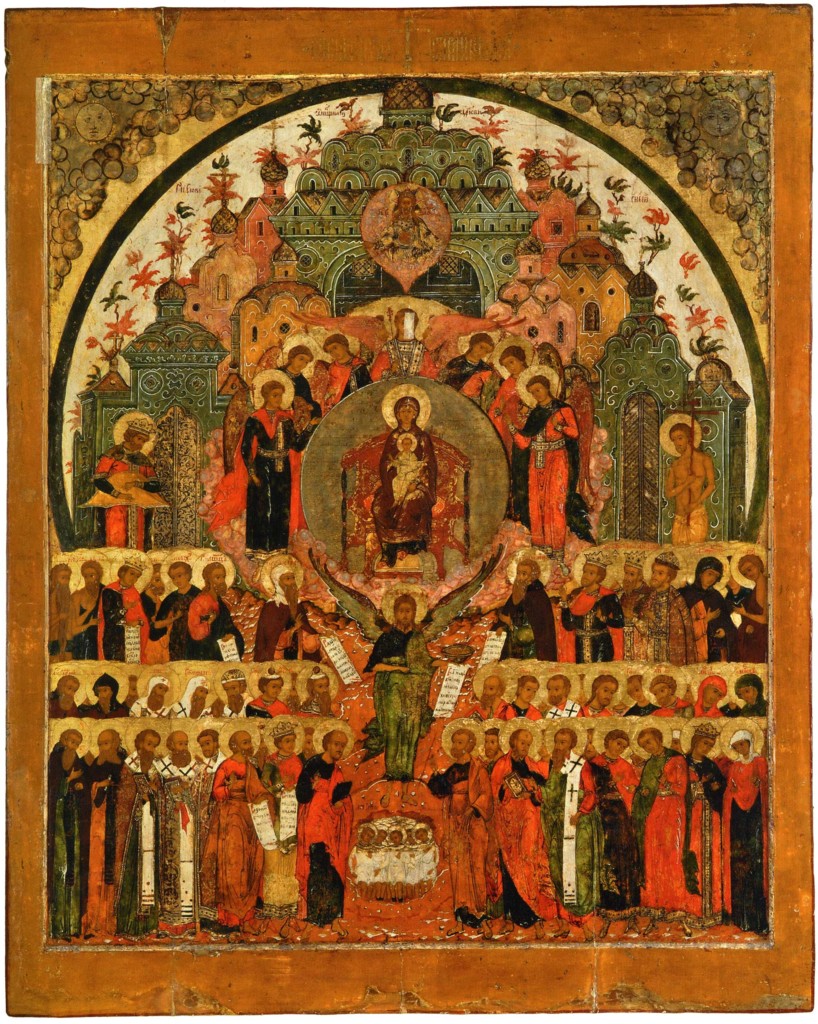 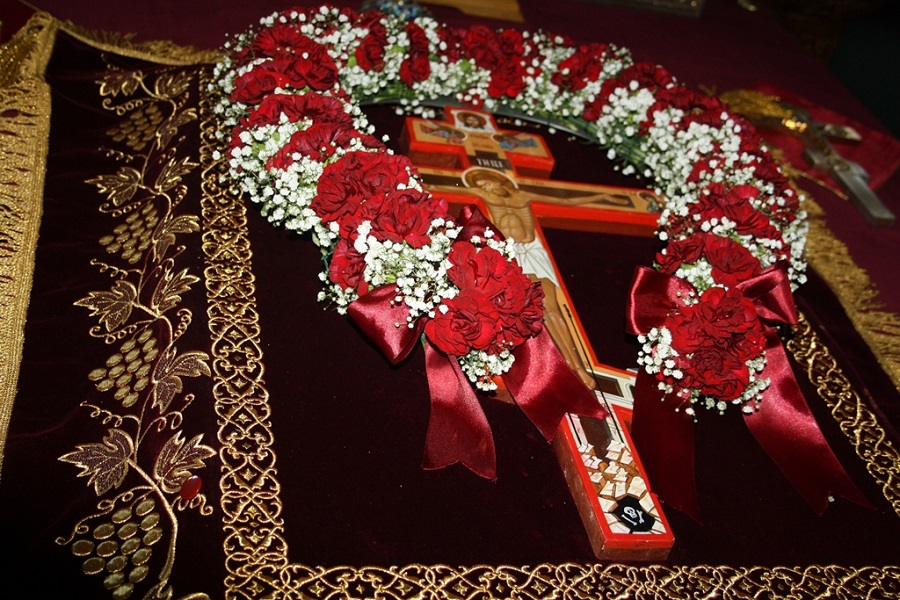 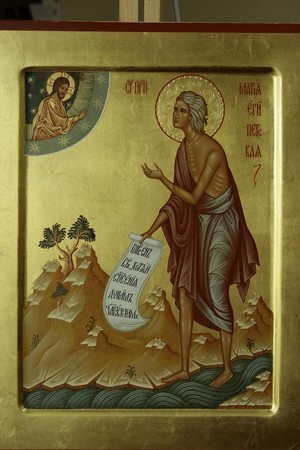 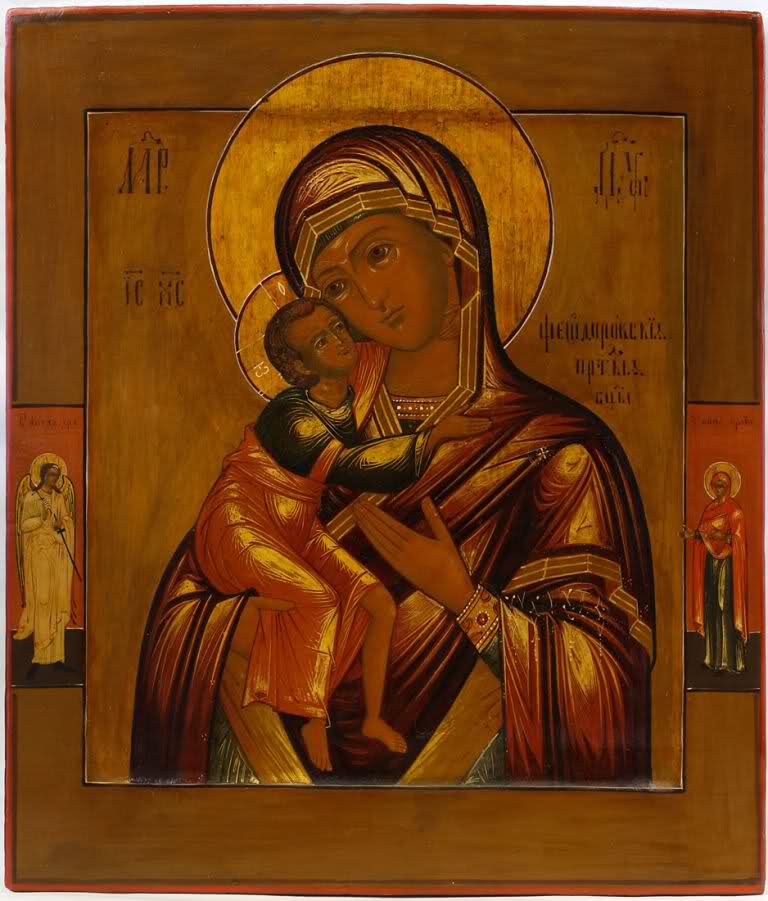 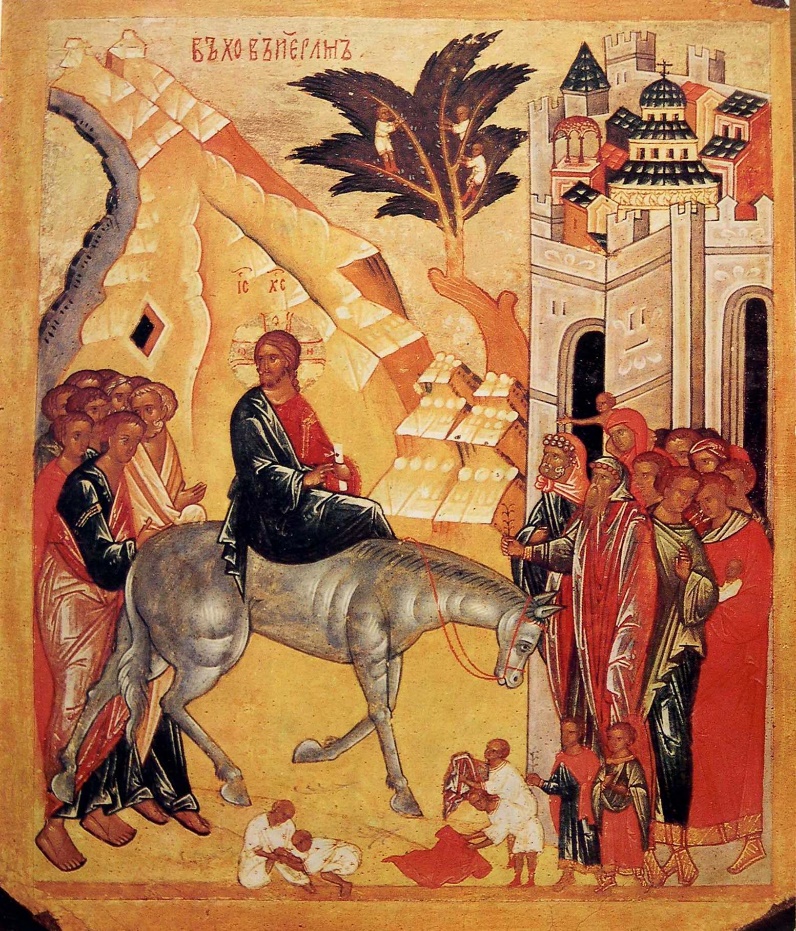 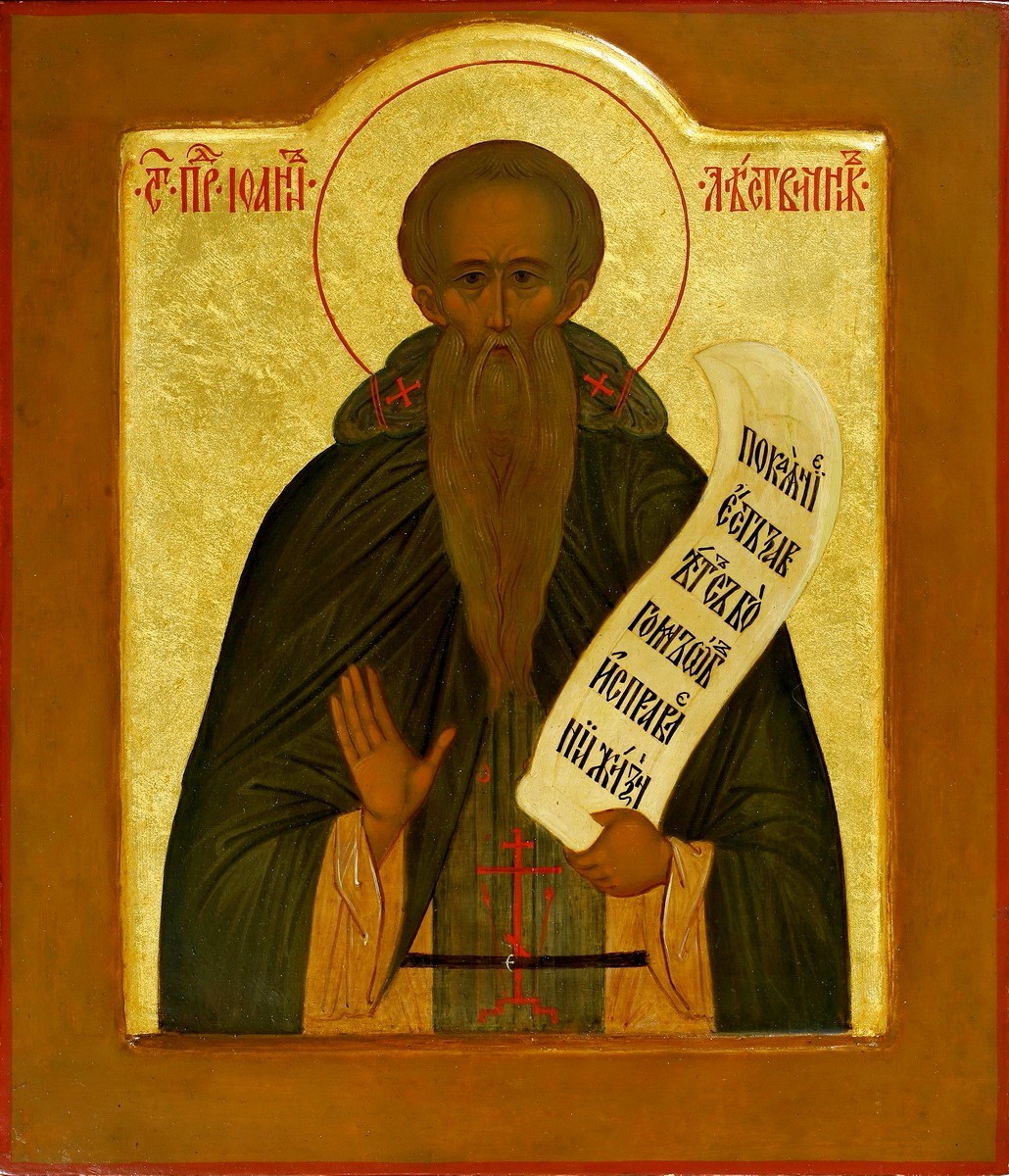 Вход Господень в Иеросалим
Неделя Феодоровской иконы Богородицы
Неделя преподобного Иоанна Лествичника
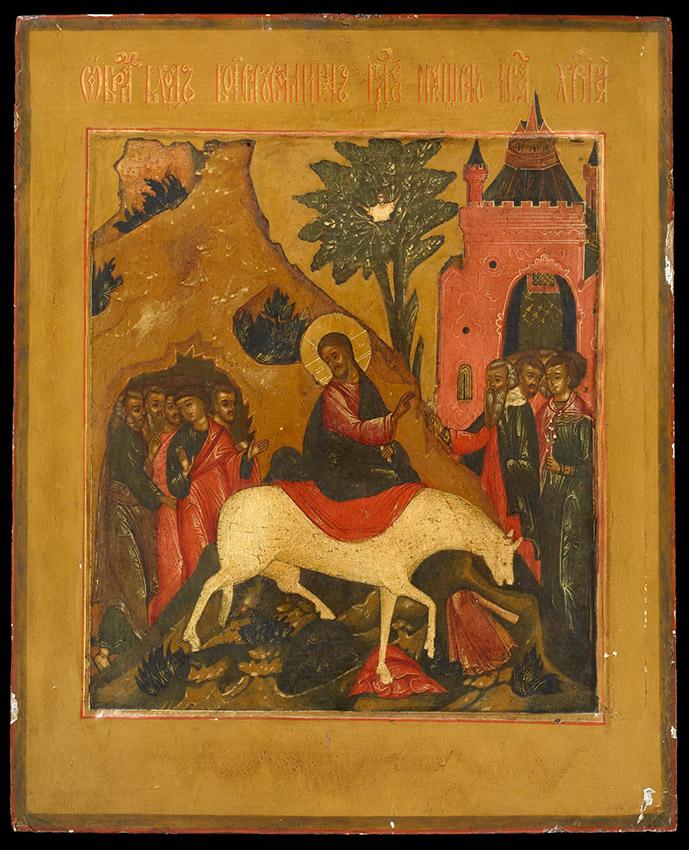 войти со Христом 
в Иеросалим
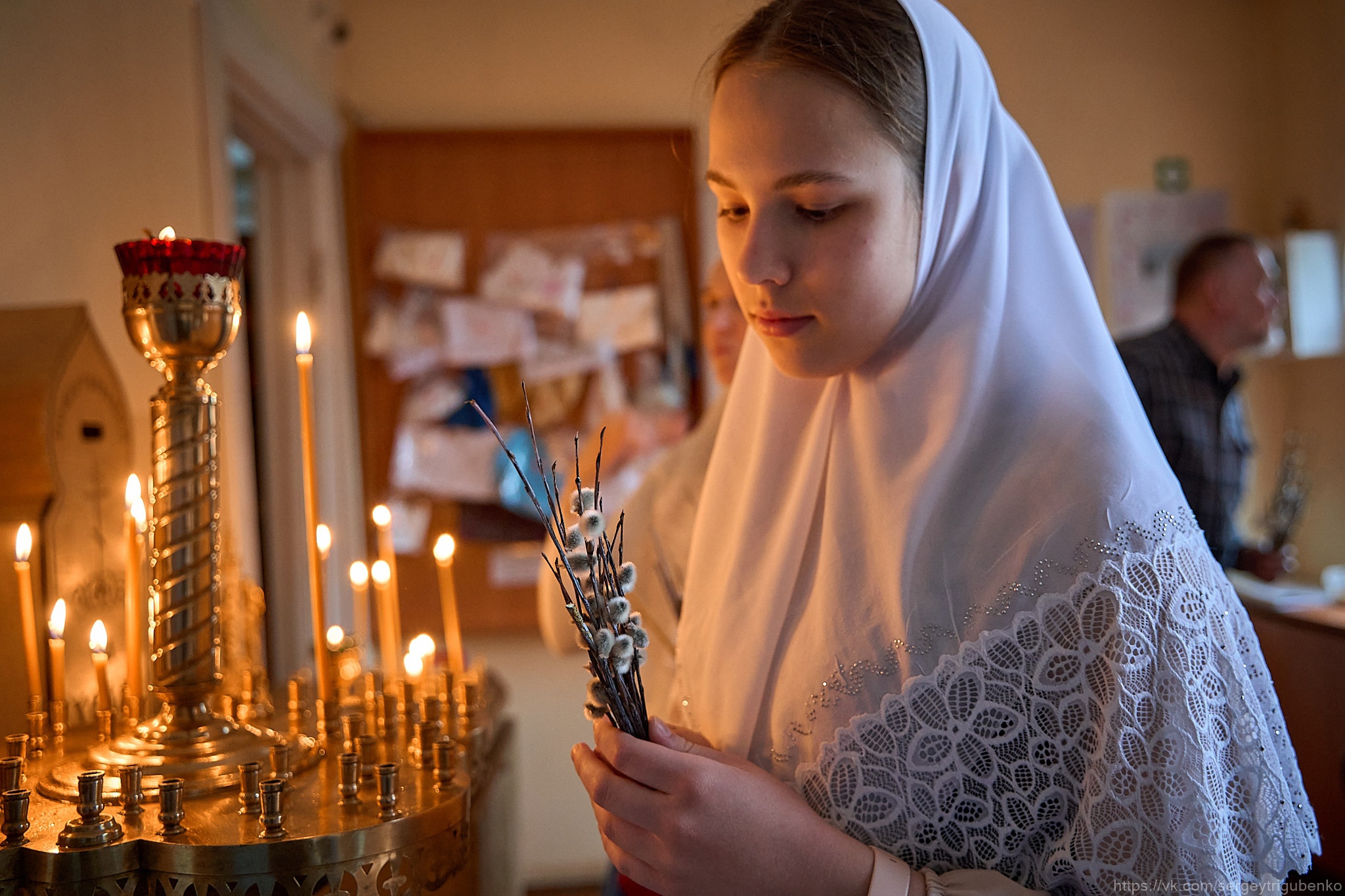 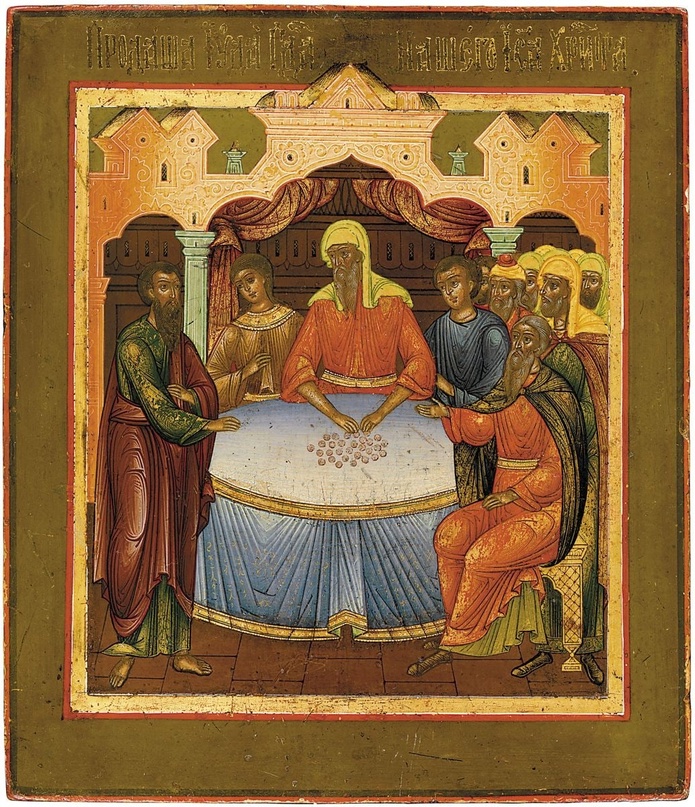 ужаснуться 
предательству Иуды
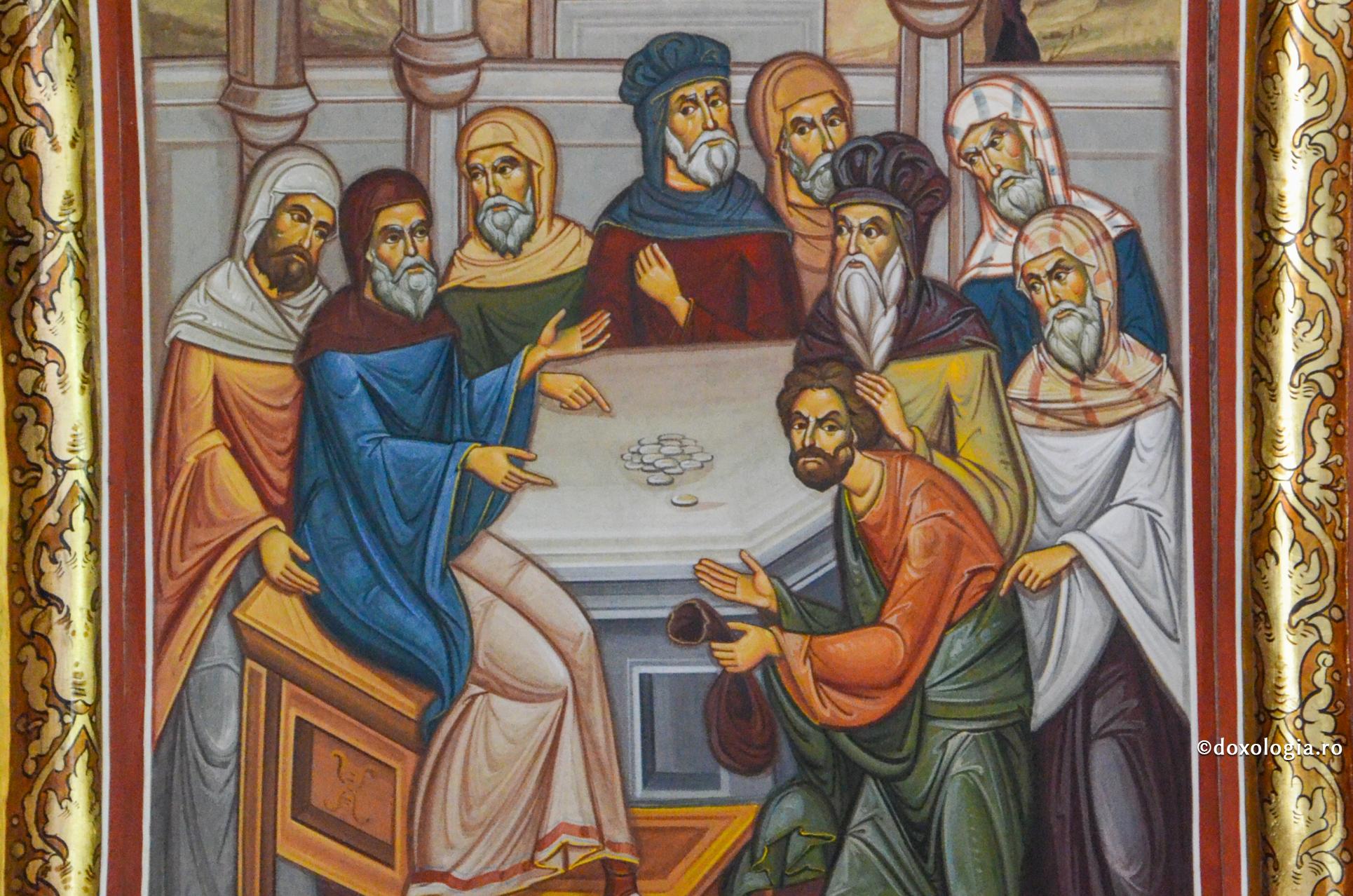 осознать значение Тайной вечери
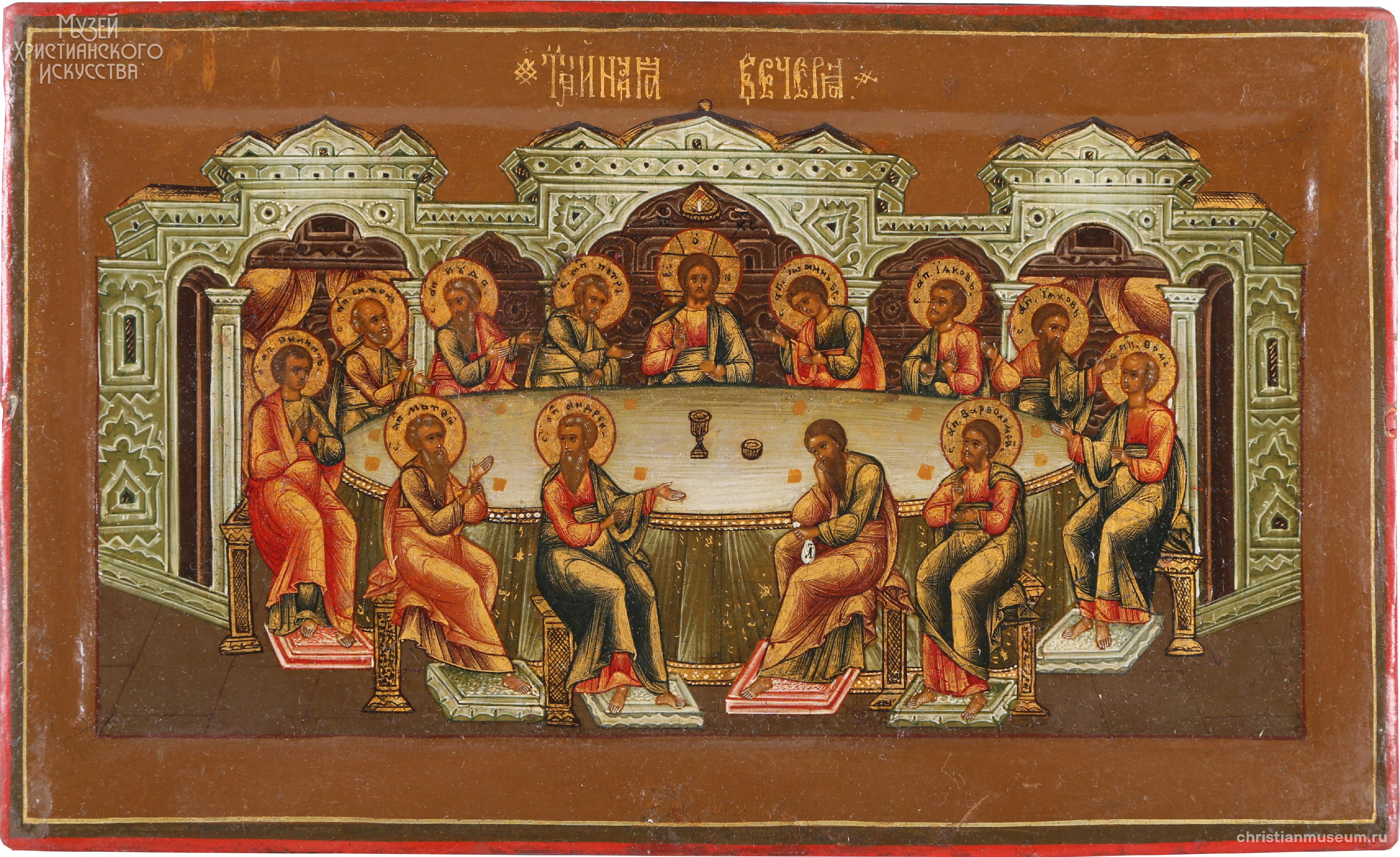 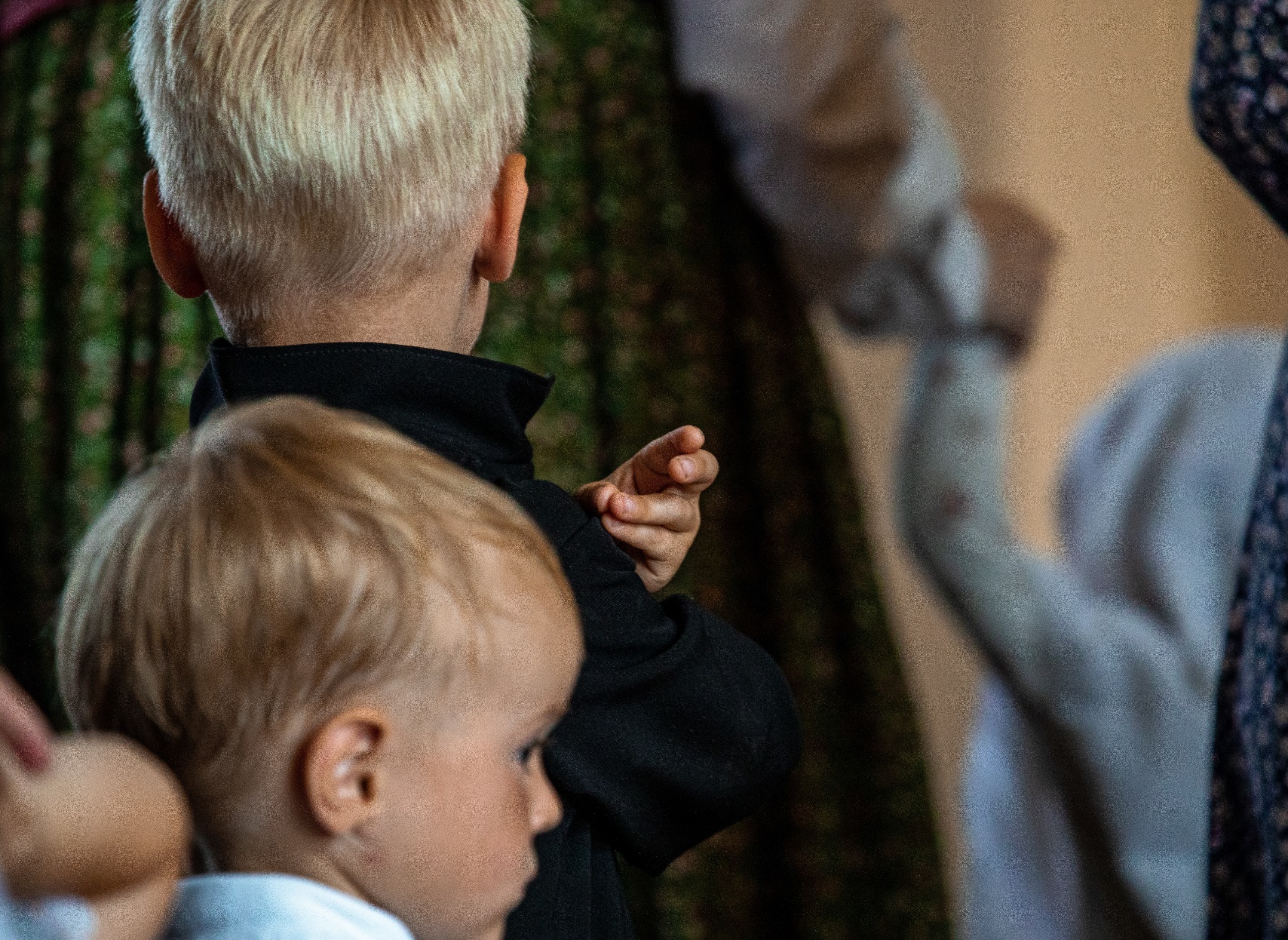 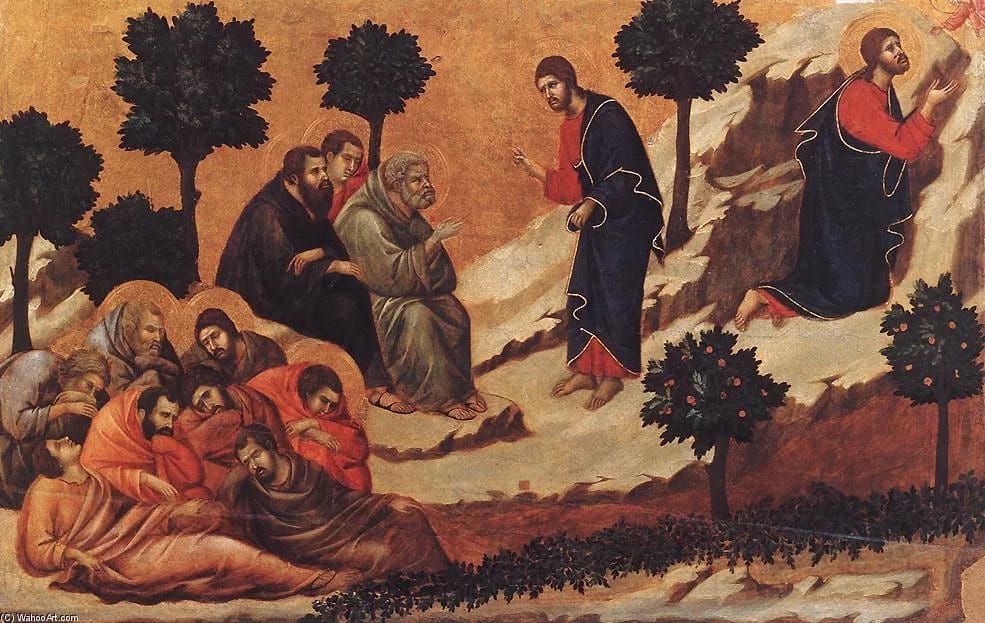 сопроводить Христа 
в Гефсиманский 
сад
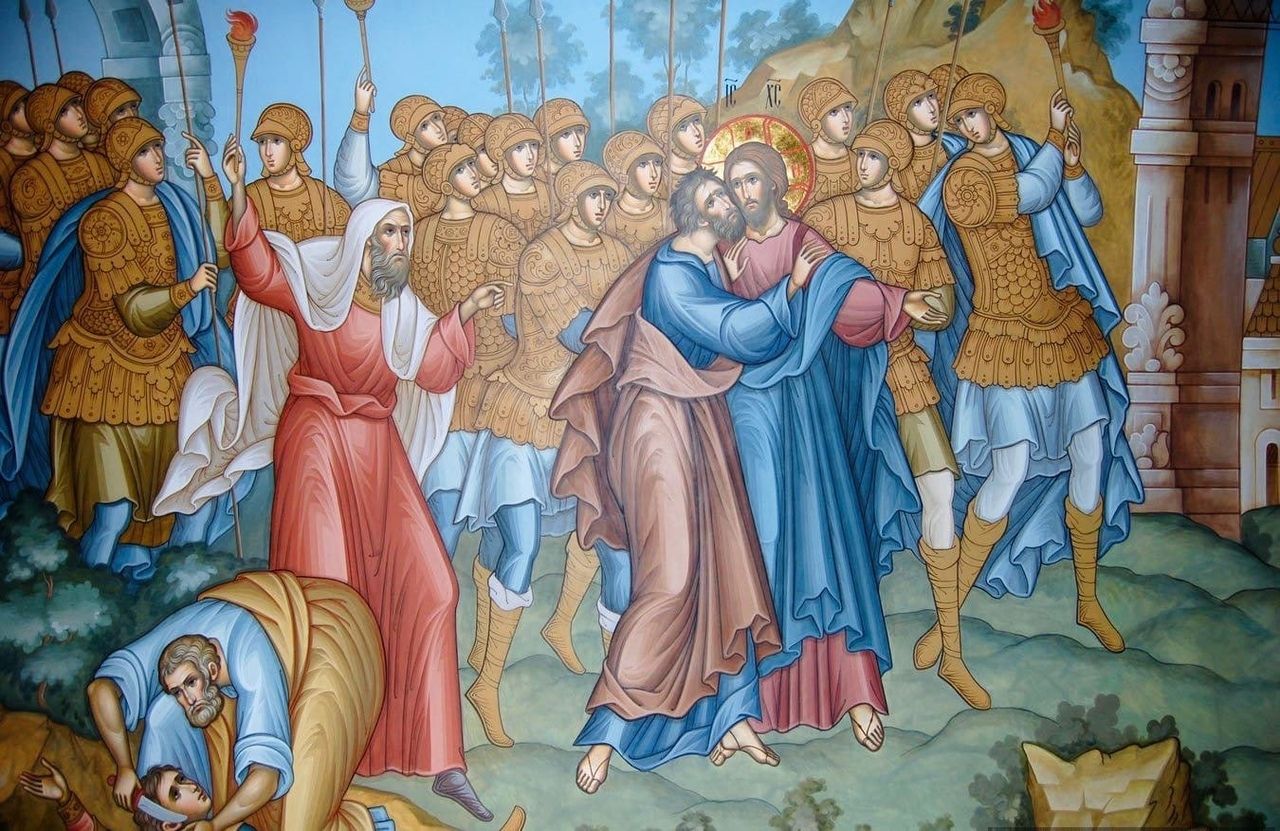 а потом – на судилище
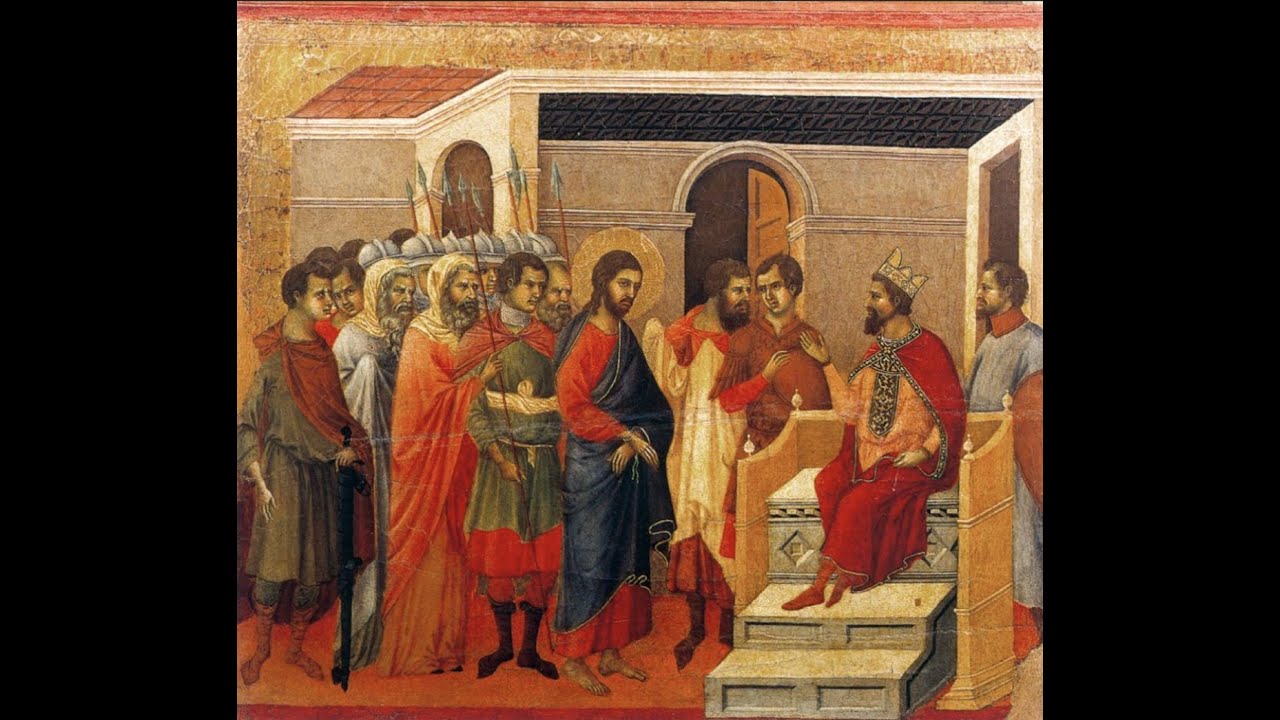 стать свидетелем Его страданий и смерти
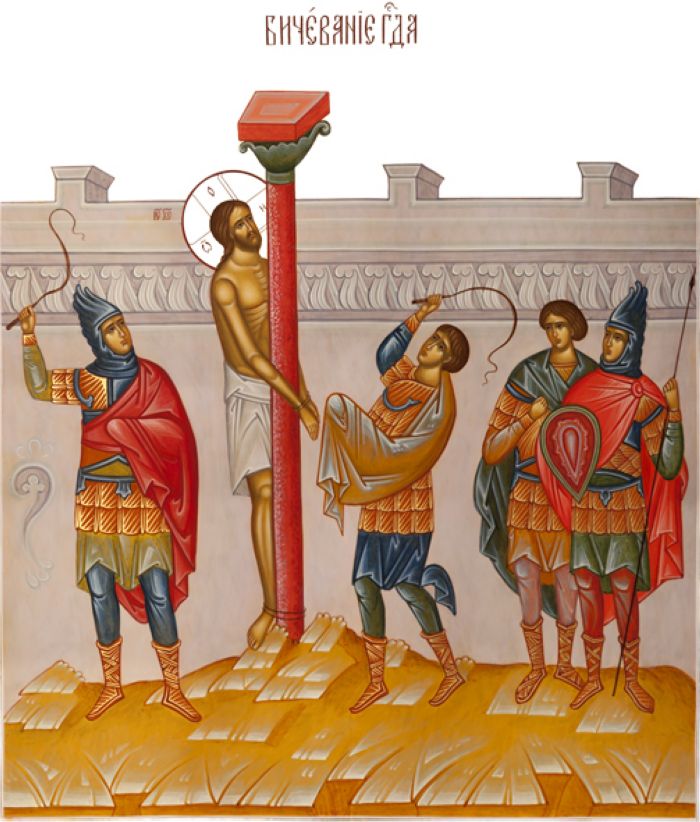 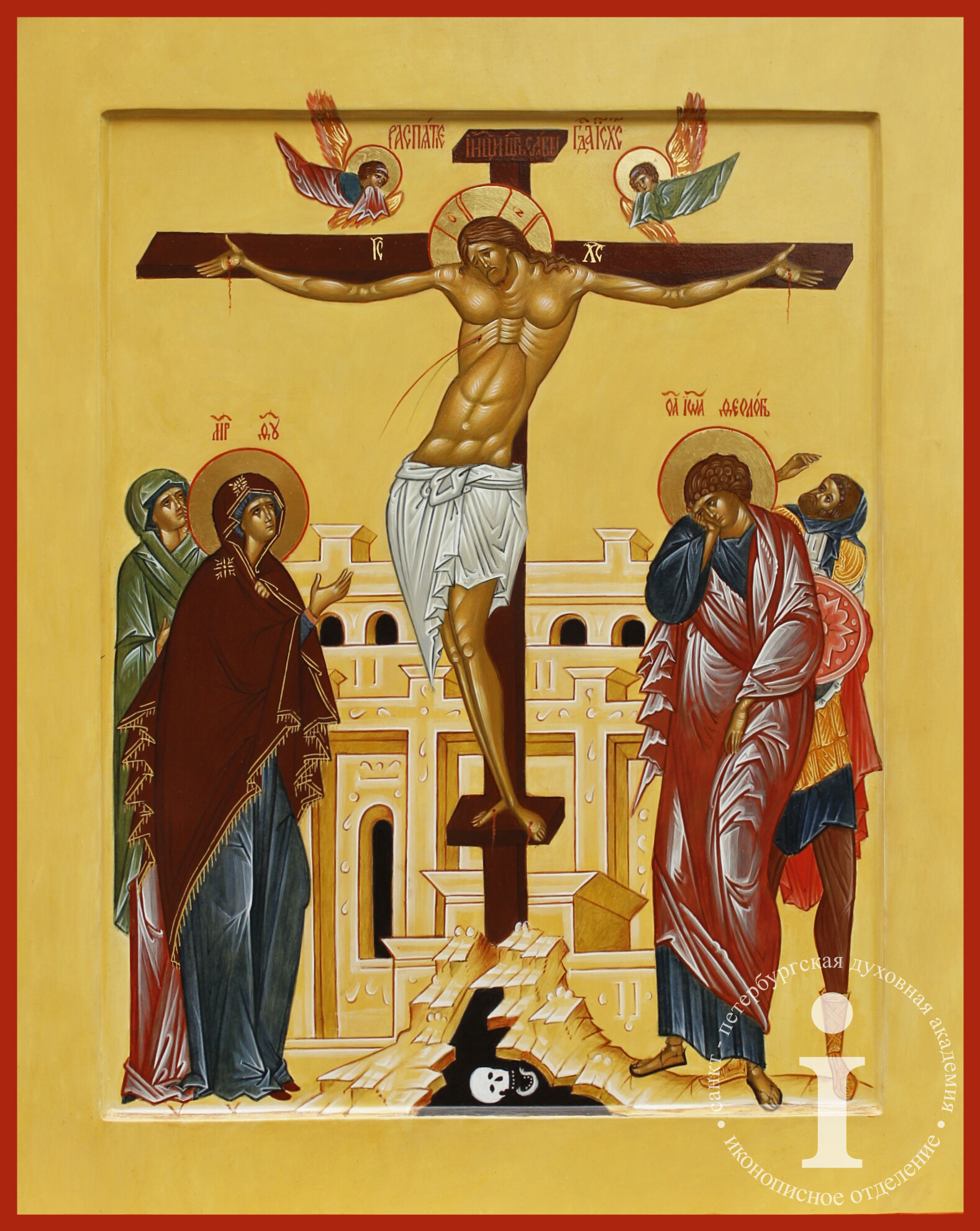 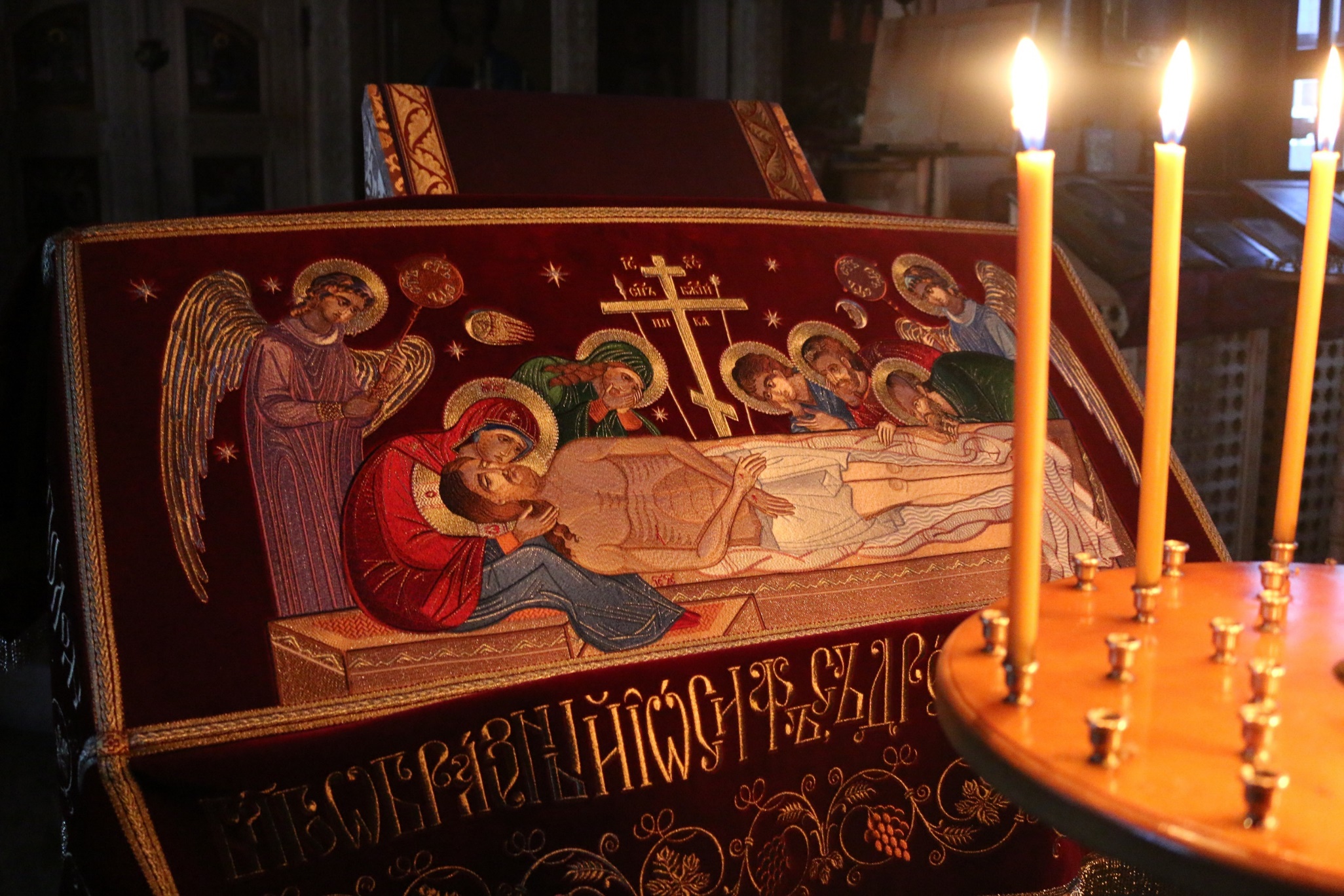 оплакать Его 
при погребении
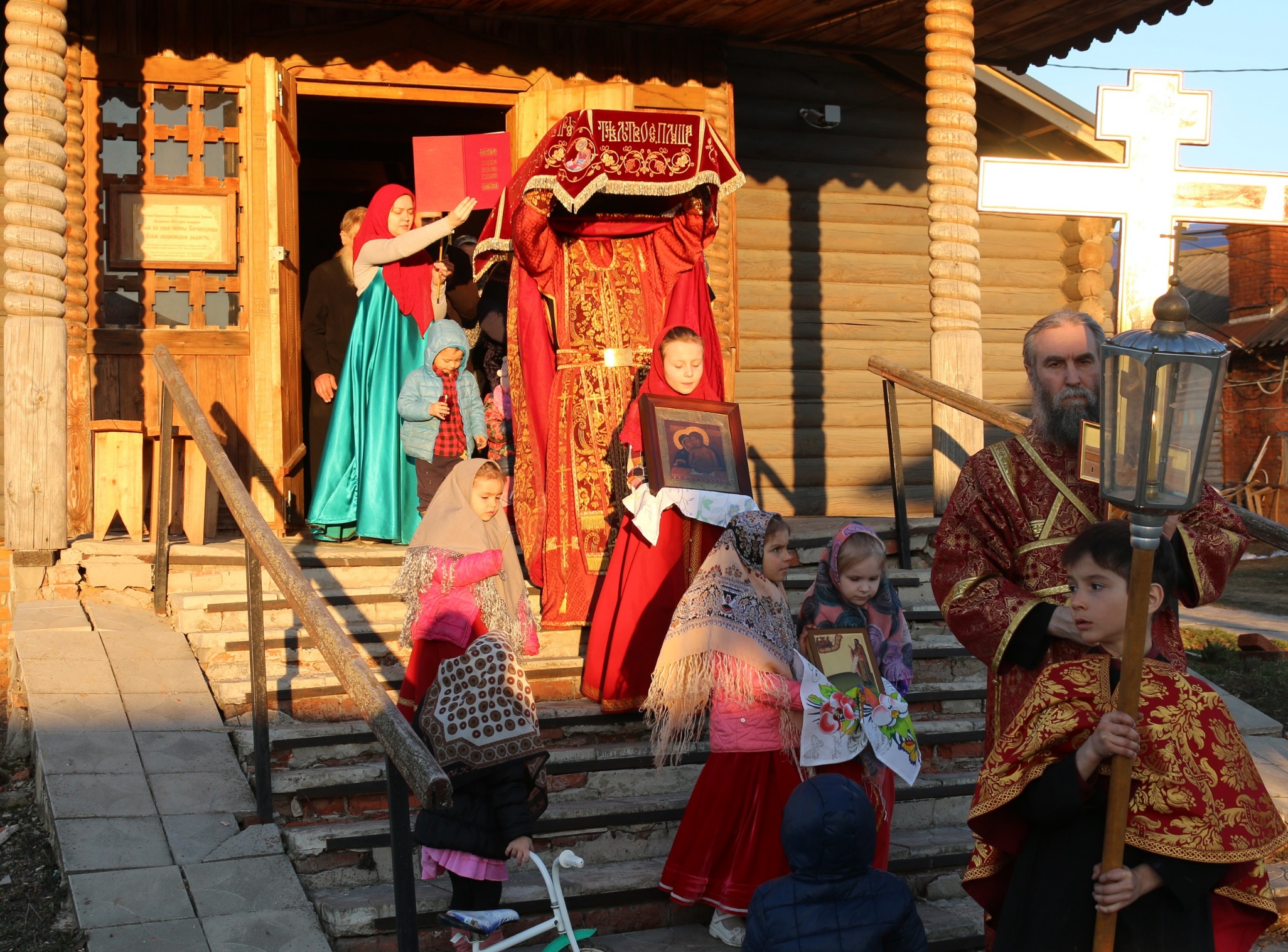 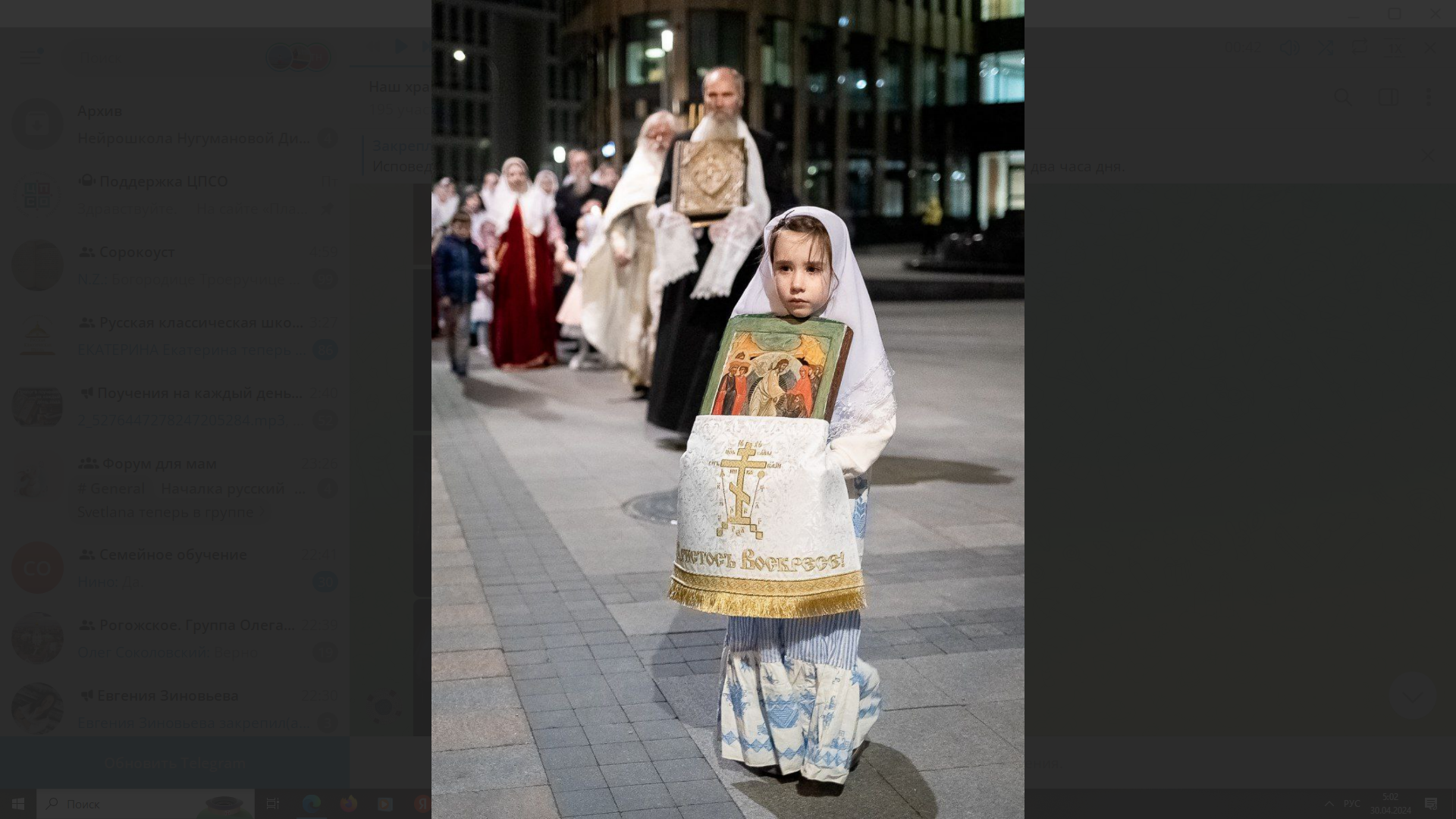 чтоб возрадоваться 
Его Воскресению
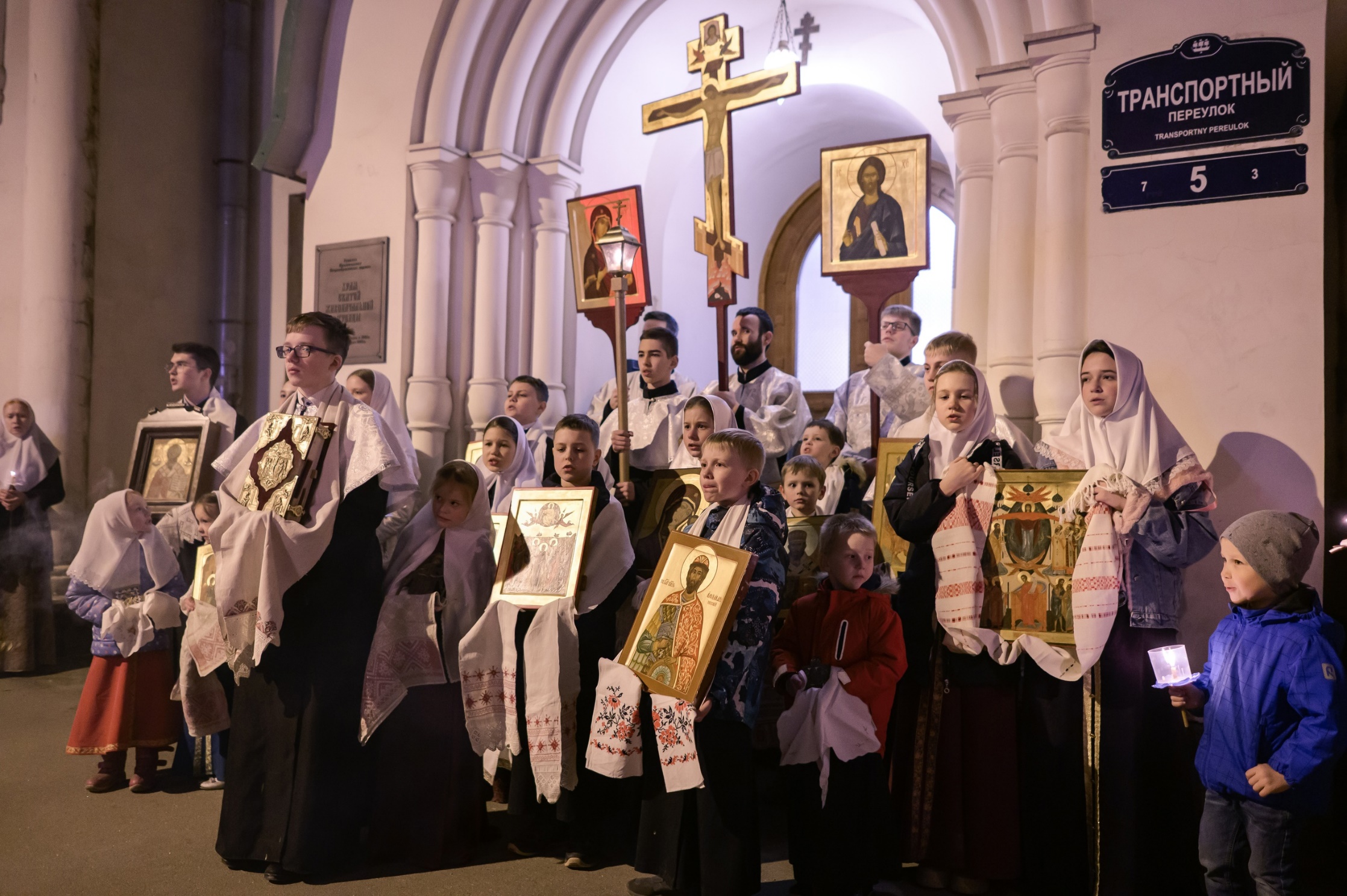 Вчера сраспинахтися Христе,
вчера спогребохтися.
Совосстаю днесь совоскресшу Ти
Сам мя прослави Спасе 
во Царствии Си.
(из Канона Пасхе)
Вчера я распинался вместе с Тобой, Христе,
Вчера вместе с Тобой погребался.
Сегодня, когда ты воскрес, я вместе с Тобой воскресаю.
Сам меня прославь, Спасе, во Царствии Своём.
Тёплой молитвы вам 
в преддверии Пасхи!

На протяжении сорока дней 
ее празднования!

И каждый ваш ДЕНЬ!
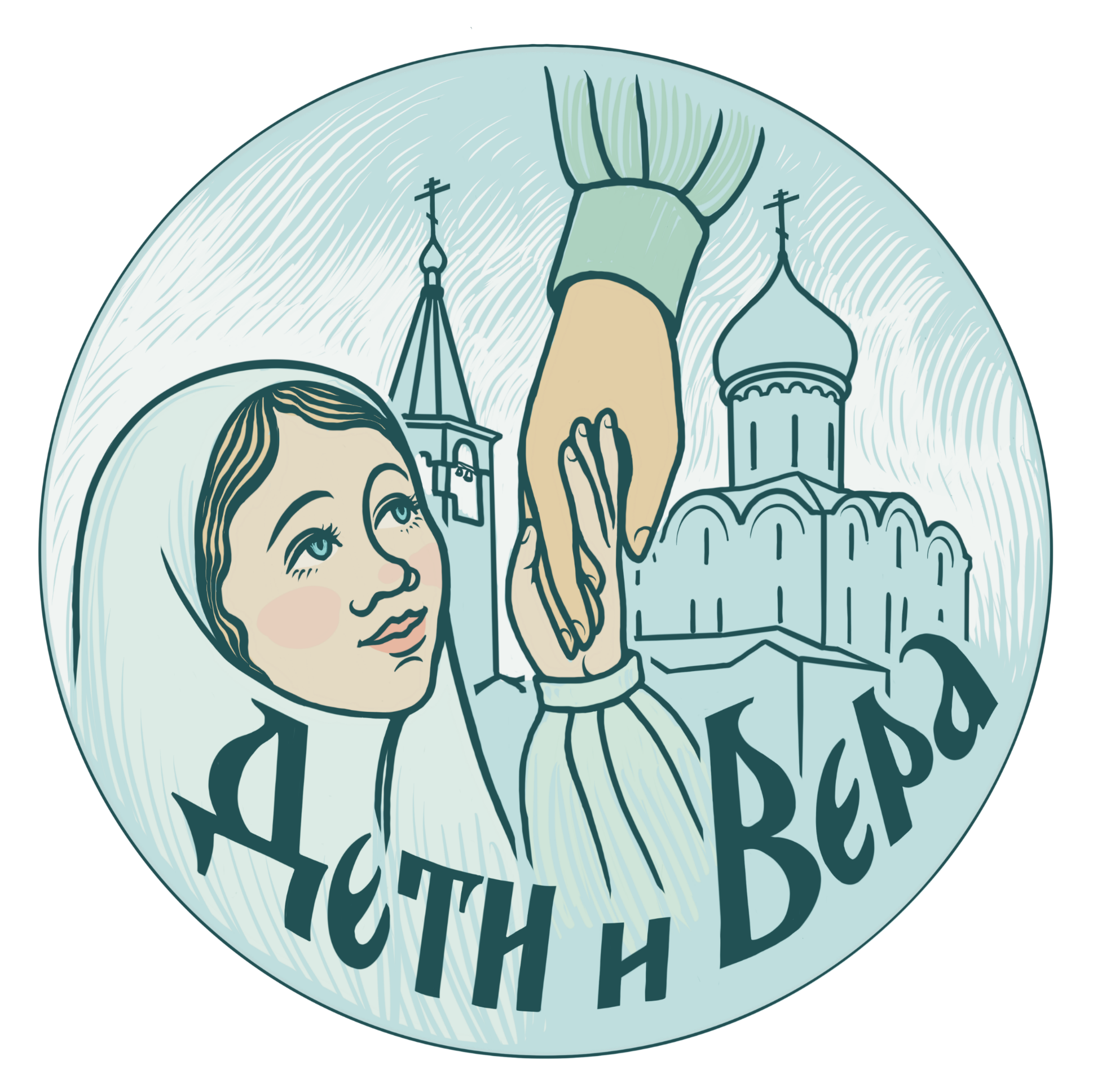 «Дети и вера» – информационная копилка для детей и родителей.
vk.com/deti_vera
Автор презентации: Иванова Анастасия
Музыкальное сопровождение: Молодежный хор Новосибирска. 2-й молодёжный съезд в Красноярске "Сибирские встречи на Енисее"